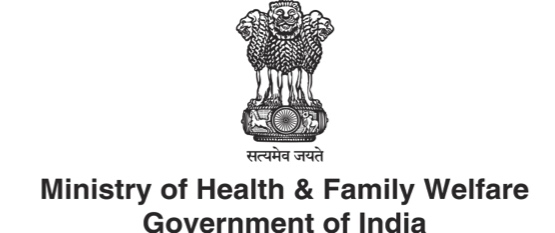 Integrated Health Information Platformand its adoption to Integrated Disease Surveillance ProgrammePrepared for NHM Best Practices Summit, Kaziranga, AssamNational Centre for Disease ControlIntegrated Disease Surveillance ProgramNew Delhi, India | 31 October 2018
Dr Pradeep KhasnobisJoint Director, IDSP, NCDCpradeep.khasnobis@gov.in
Dr Ramesh KrishnamurthyWorld Health Organizationkrishnamurthyr@who.int
Dr Pavana MurthyWorld Health Organizationmurthyp@who.int
Background on
Integrated Disease Surveillance Platform
(IHIP)
Parallel Electronic Surveillance Systems
Communicable Diseases
Integrated Disease Surveillance Program (IDSP)
National Vector-Borne Disease Control Program (NVBDCP)(NAMIS)
Revised National TB Control Program (RNTCP) (Nischay)
National AIDS Control Program (NACP) 
National Public Health Surveillance Program (NPSP)
National Leprosy Eradication Program (NLEP) (Nikusht)
Non-Communicable Diseases
National Program for Prevention & Control of Cancer, Diabetes, Cardio Vascular Diseases and Stroke (NPCDCS)
National Mental Health Programme
National Program for Control of Blindness
Trauma and Injury Surveillance
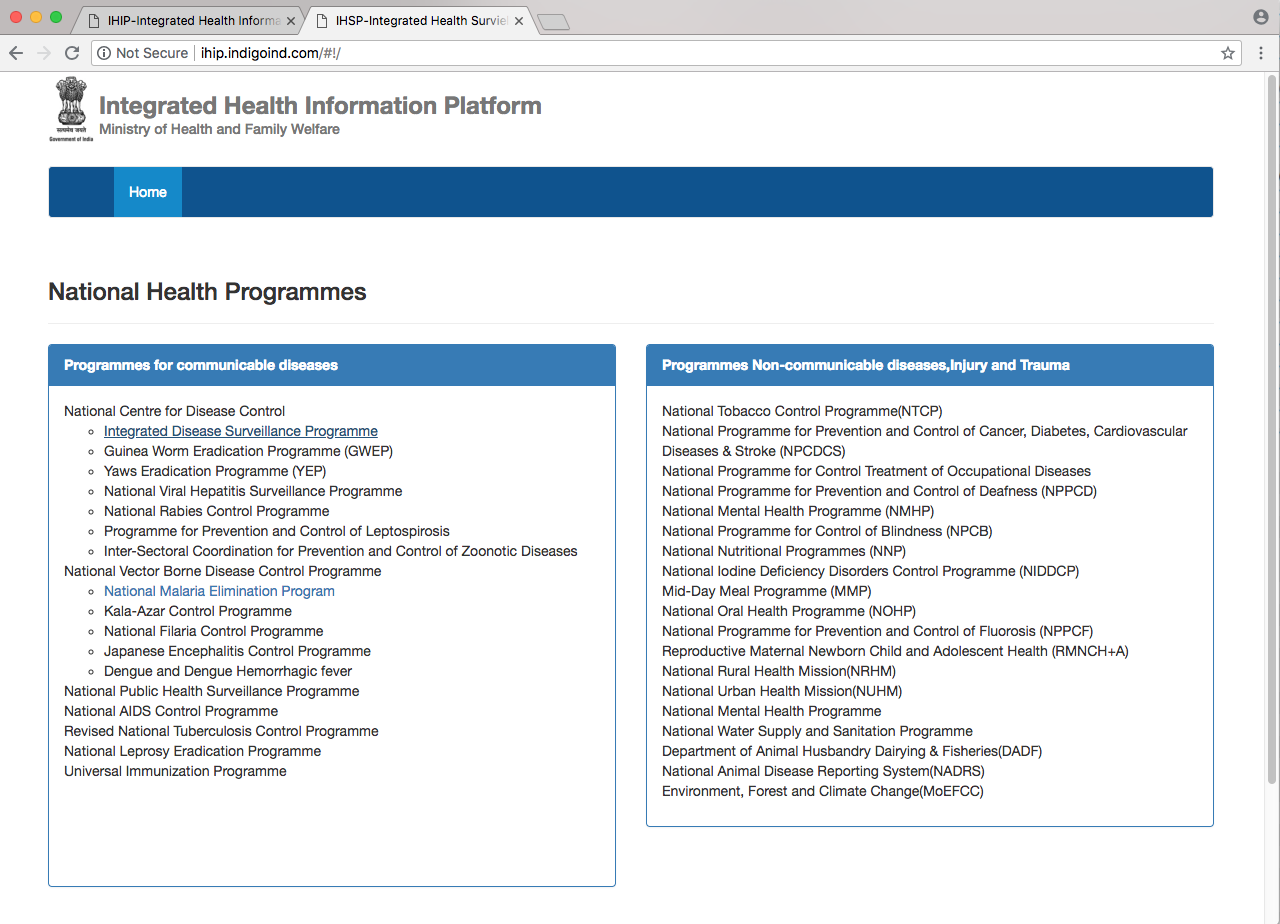 Access to Program Specific Health through IHIP)
Geospatial Epidemiology and Health Surveillance
Key Feature of IHIP
The IHIP platform will provide the ability to:
describe and analyze geographic variations in diseases in the context of demographic, environmental, behavioral, socioeconomic, genetic, and infectious risk factors
interpret geographic correlations of persons with their socioeconomic and demographics attributes
conduct public health surveillance in the context of One Health
Essential features of IHIP-IDSP
Mandate- Strengthening of disease surveillance system for epidemic prone diseases to detect and respond to disease outbreaks
IHIP is engineered for IDSP to:
Collect disaggregate public health surveillance data at all levels
Monitor more than 33+ health conditions
Link real-time case-based surveillance, clinical data, lab data, and public health emergency data in a single platform
Provide analysis on mobile and electronic devices
Integrate with other ongoing state-specific surveillance programs
States own and control the IDSP data, stored at BSNL virtual cloud services
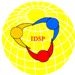 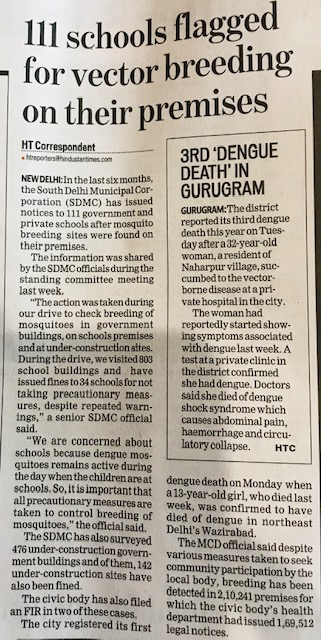 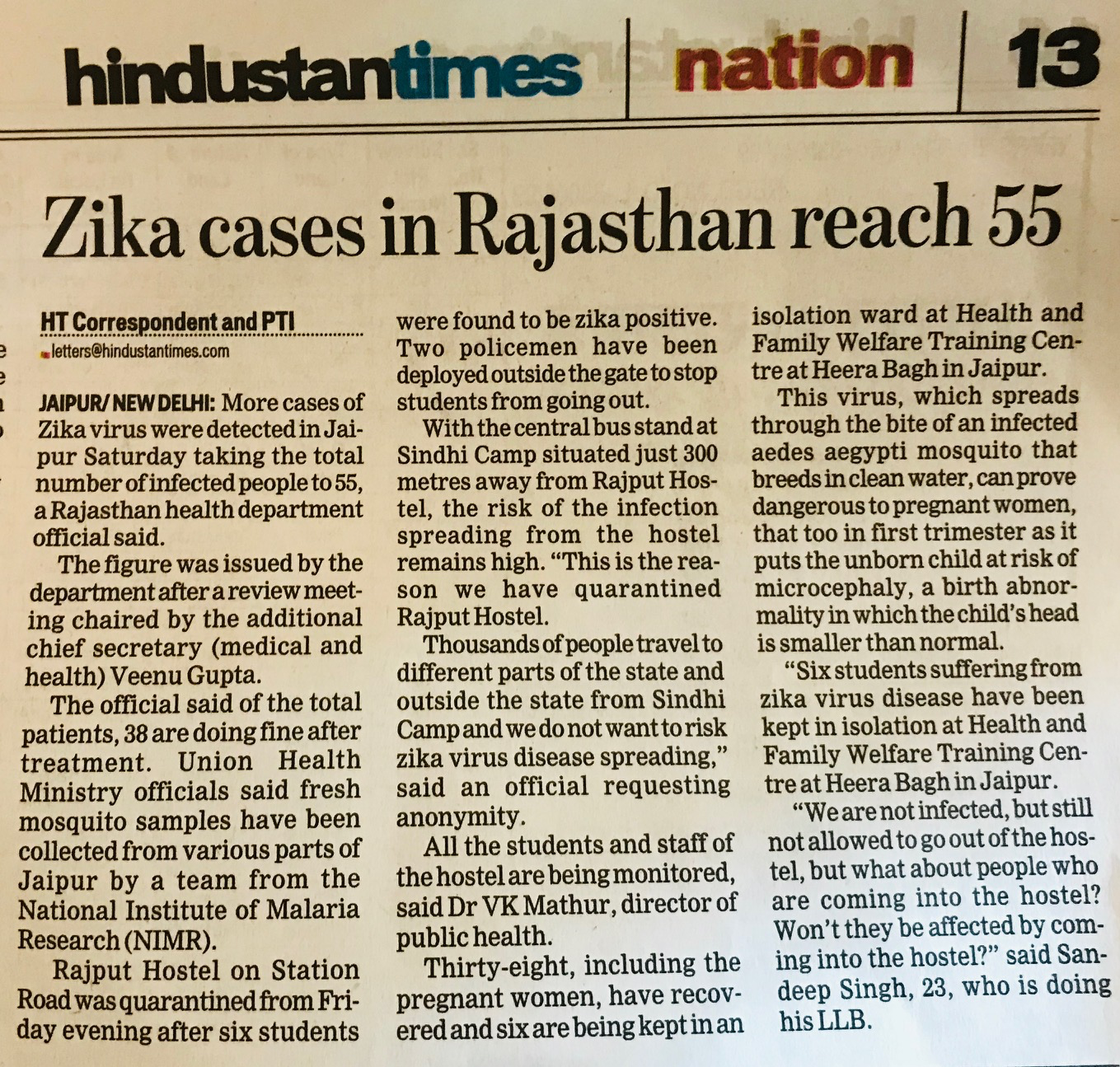 Integrated Health Surveillance Platform is designed 
to obtain real-time information on ongoing public health issues 
ahead of newspapers and media
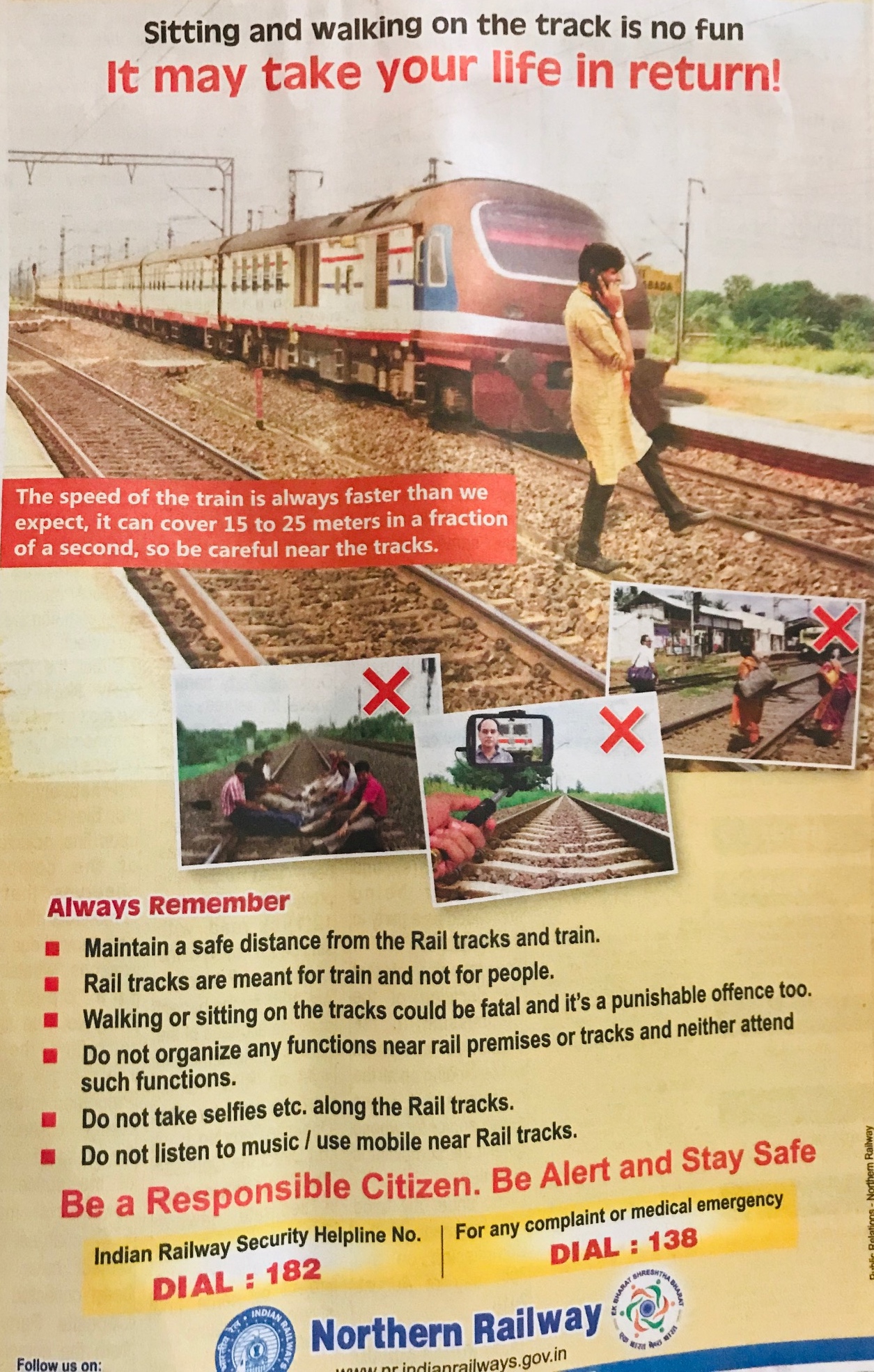 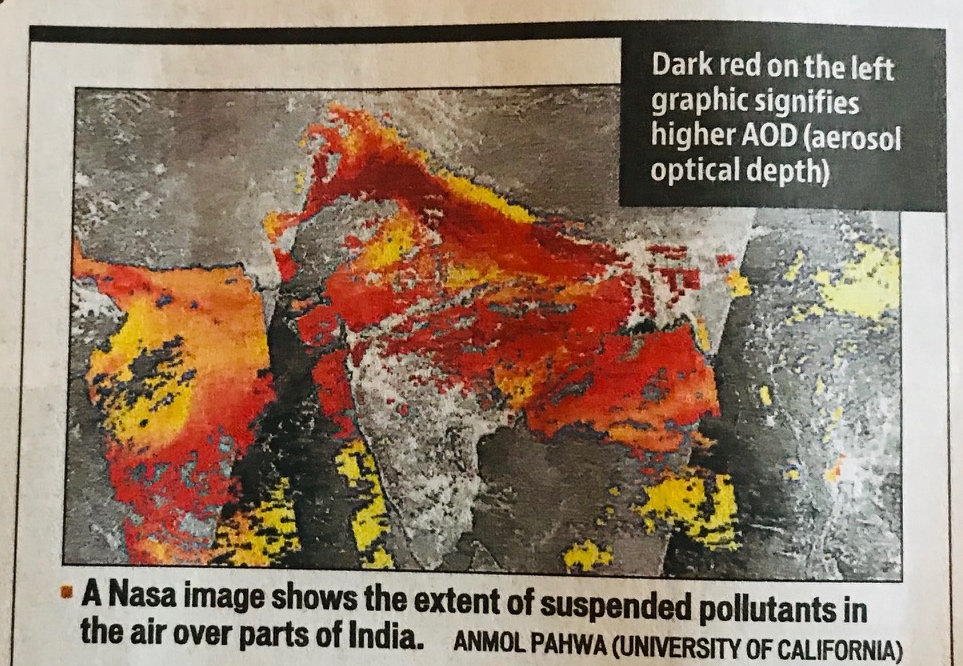 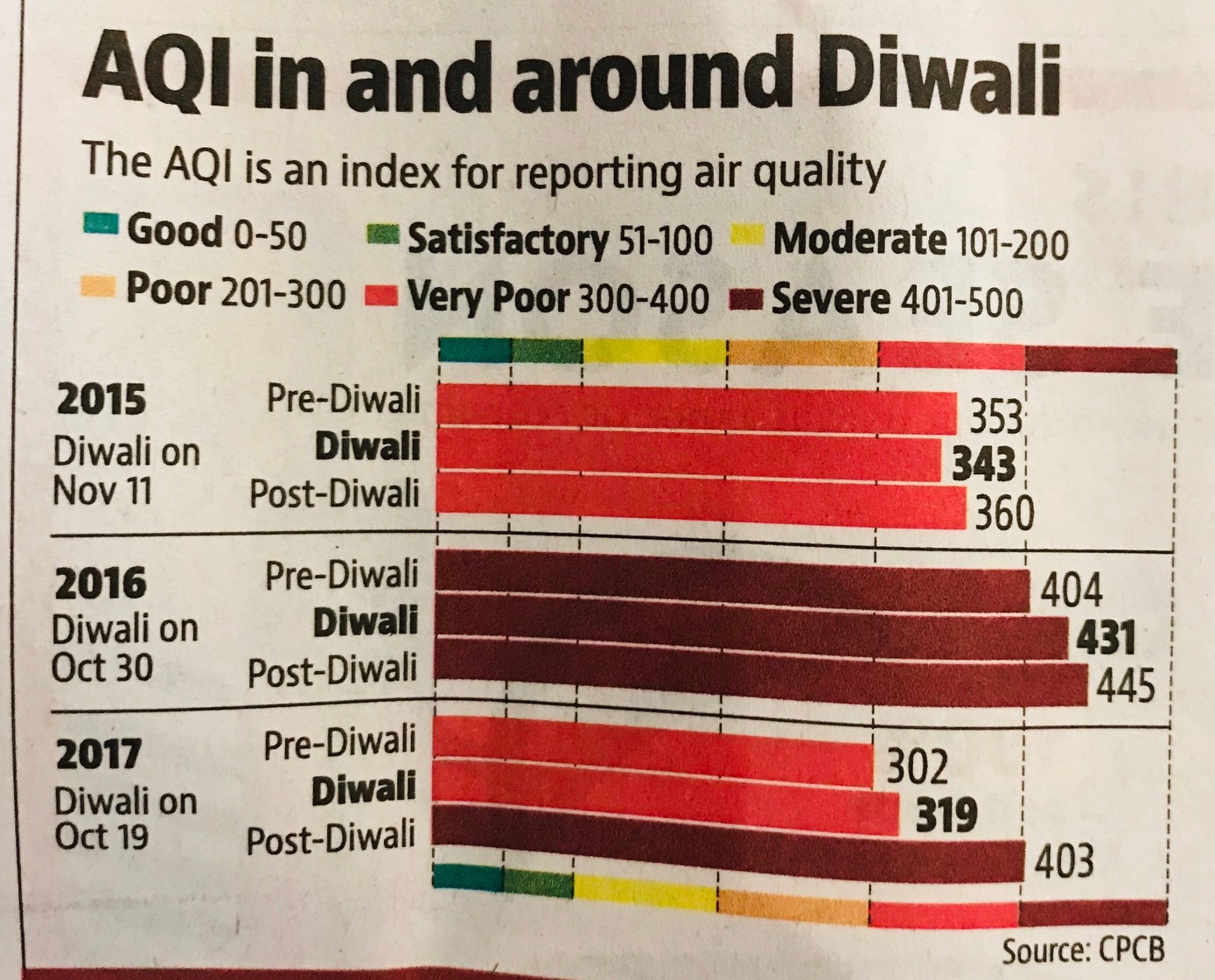 Integrated Health Surveillance Platform is designed 
to obtain real-time information on 
environmental health issues, accidents, injuries and NCDs
Public Health Dataflow in 
India’s Geographic Context
Public Health Dataflow in India’s Geographic Context
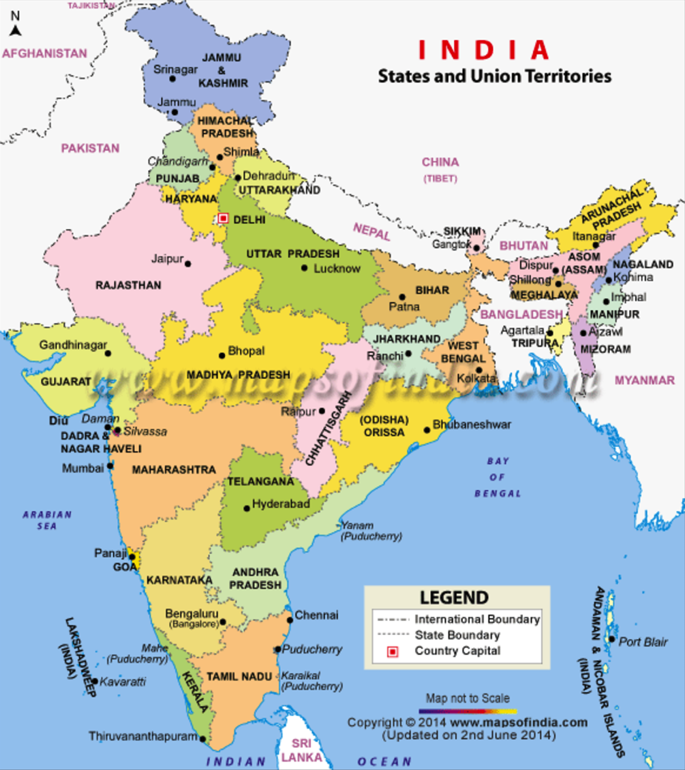 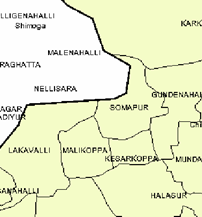 Village
(655075)
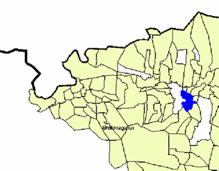 Sub-district(6267)
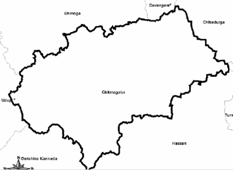 District(707)
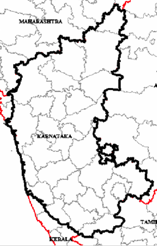 State(36 States/UTs)
Public Health Dataflow in India’s Geographic Context
Mobile reporting
Sub Center or Health Sub Center
Primary Health Center
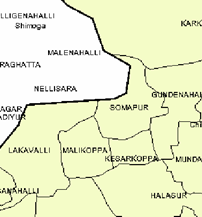 Village
(655075)
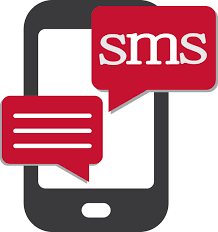 Portal access
Mobile Reporting
Laboratory Presence
Block PHCor Community Health Center
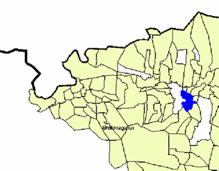 Sub-district(6267)
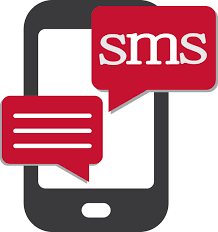 Broadband
Connectivity
Portal access
Mobile Reporting
Laboratory Presence
District Surveillance Unit
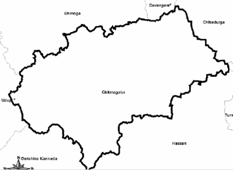 District(707)
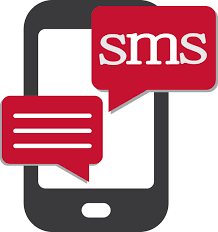 Broadband
Connectivity
Laboratory Presence
Portal access
Mobile Reporting
State Surveillance Unit
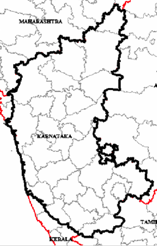 State(36 States/UTs)
PH-EOC
Broadband and Satellite-based Connectivity
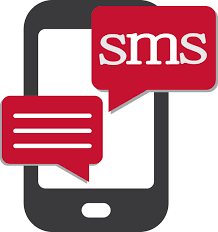 24-HOUR CALL CENTER
Proposed System: Portal access allows reporting of all data from 
DSU, CSU, SSU to CSU/IDSP in near real-time.  Mobile reporting is both store and forward and near real-time. Data analytics and results will be accessible at all levels for action.
Slide 11
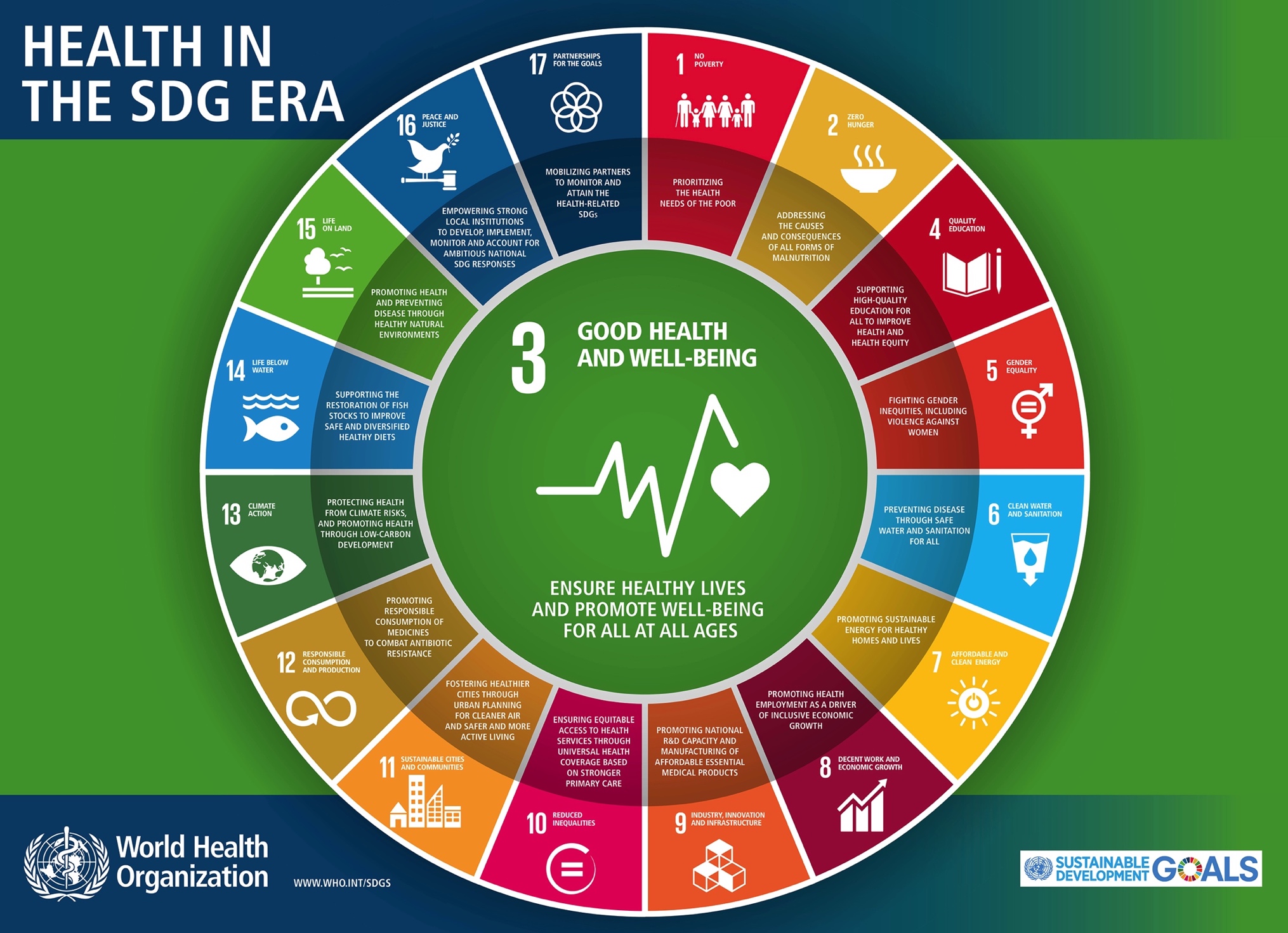 States need Integrated Health Information Platform
to connect data from multitude of sources for monitoring of
human health and animal health in the context of environment
IDSP Data-linked Information System
(simplified view)
Example of Program Specific Health Data from MoHFW entities 

Revised National TB Control Program (RNTCP)
National Vector Born Disease Control Program (NVBDCP)
National AIDS Control Program (NACP)
National Leprosy Eradication Program (NLEP)
Health Management Information System (HMIS)
Emergency Medical Relief (EMR)
International Health and Point of Entry (IH & PoE) 

Example of Program Specific Health Data Non- MoHFW GoI entities

National Animal Disease Reporting System (NADRS)
Geospatial Data from National Informatics Center (NIC)
Civil Registration System (CRS)
Public Assets (Airport, Seaport, Transportation datasets)
IDSP Dashboard
(secure access to all reporting units)
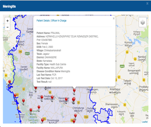 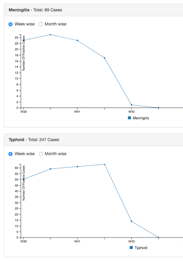 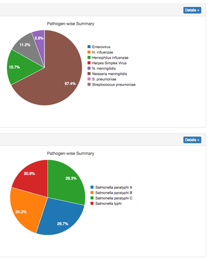 IDSP Reporting Platform
(secure access to all reporting units)
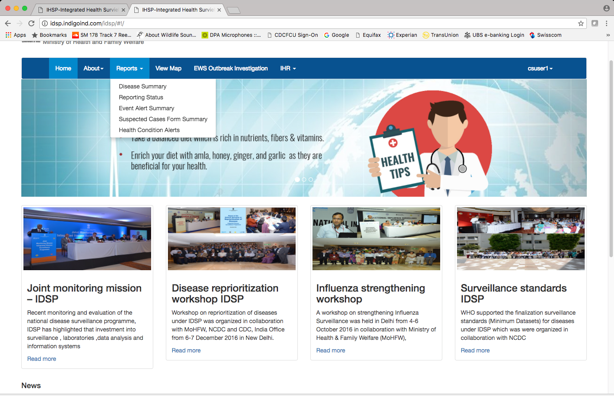 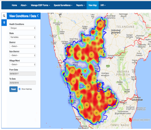 (Selected number of indicators 
made available to NHP Dashboard)
Data distribution
Data integration
NHP Dashboard
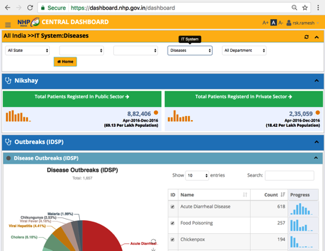 Platform access provided to all registered public and private reporting entities and contributing MoHFW Programs
Data Input
Data Process
Data Output
Integration: Linking Data and Information System*
S Form
Data
P Form
Data
L Form
Data
Syndromic Data
Laboratory Data
Clinical Data
PRIMARY SOURCE
PRIMARY SOURCE
PRIMARY SOURCE
Integrated 
Surveillance 
Data Record
EWS 1EWS 2
Media Alerts
Data
24-hour
Call Center Data
Early Warning Data
Call Center Data
Media and Rumor Data
SECONDARY SOURCE
SECONDARY SOURCE
PRIMARY SOURCE
Facility NIN
Geocoded PIN
Reporting Unit ID
Reporting Person ID 
Person Aadhar
(for line listing)
CRS + HMIS
Data
Other
Program-specific
Data
Geospatial and 
RS Data +
GIS Database
SECONDARY SOURCE
SECONDARY SOURCE
SECONDARY SOURCE
*Based on eGovernance Standards, Surveillance Standards and Minimum Data Set
India’s Integrated Health Information Architecture
IDSP
NCDs
Other
CDs
…..
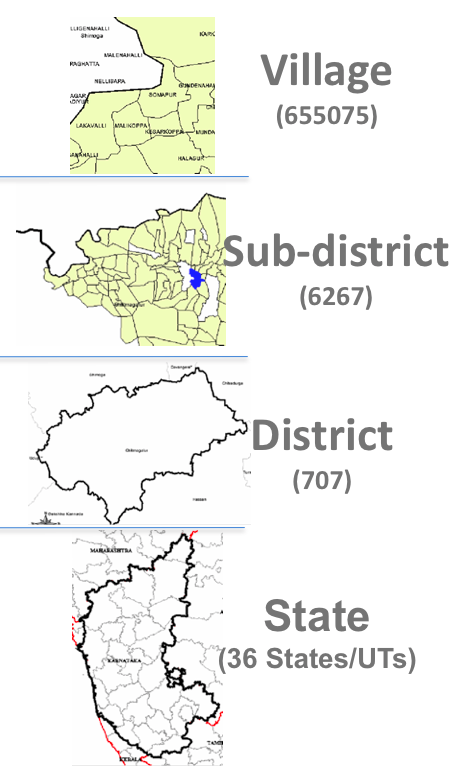 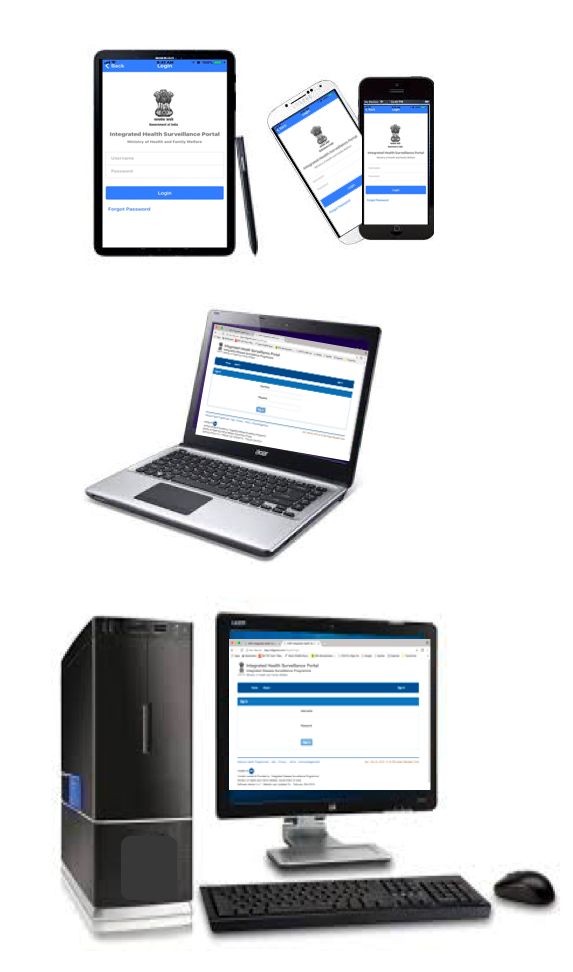 Secure 
Access
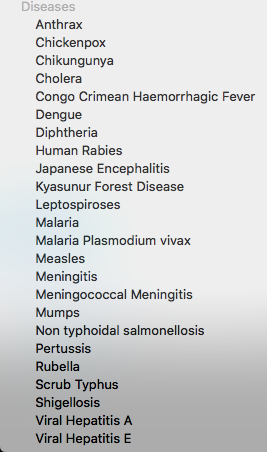 Health
Facility
Registry
Local Government
Registry
RRT
 Registry
Line Listing Registry
Web-enabled Software interface
Geospatial
Imagery
Data
Case Definition
Registry
International
Health
Photo and Image Registry
Near real-time feedback
Diseases & Pathogens
Registry
Geospatial
Boundary
Data
User Registry
SOP Document
Registry
eGovernance Standards for
Interoperability
NHPS
Data warehouse
Synchronize
Earth Observation Data
ICD-10
Registry
Patient Registry
Population Registry
Health Information
 Exchange
Linking Surveillance Data Records
Facility NIN; Geocoded PIN; Reporting Unit ID;  Reporting Person ID; Person Aadhar or other IDs
Integrated Health Information Platform
Functional Integrated Health Information Platform
Sample screenshots
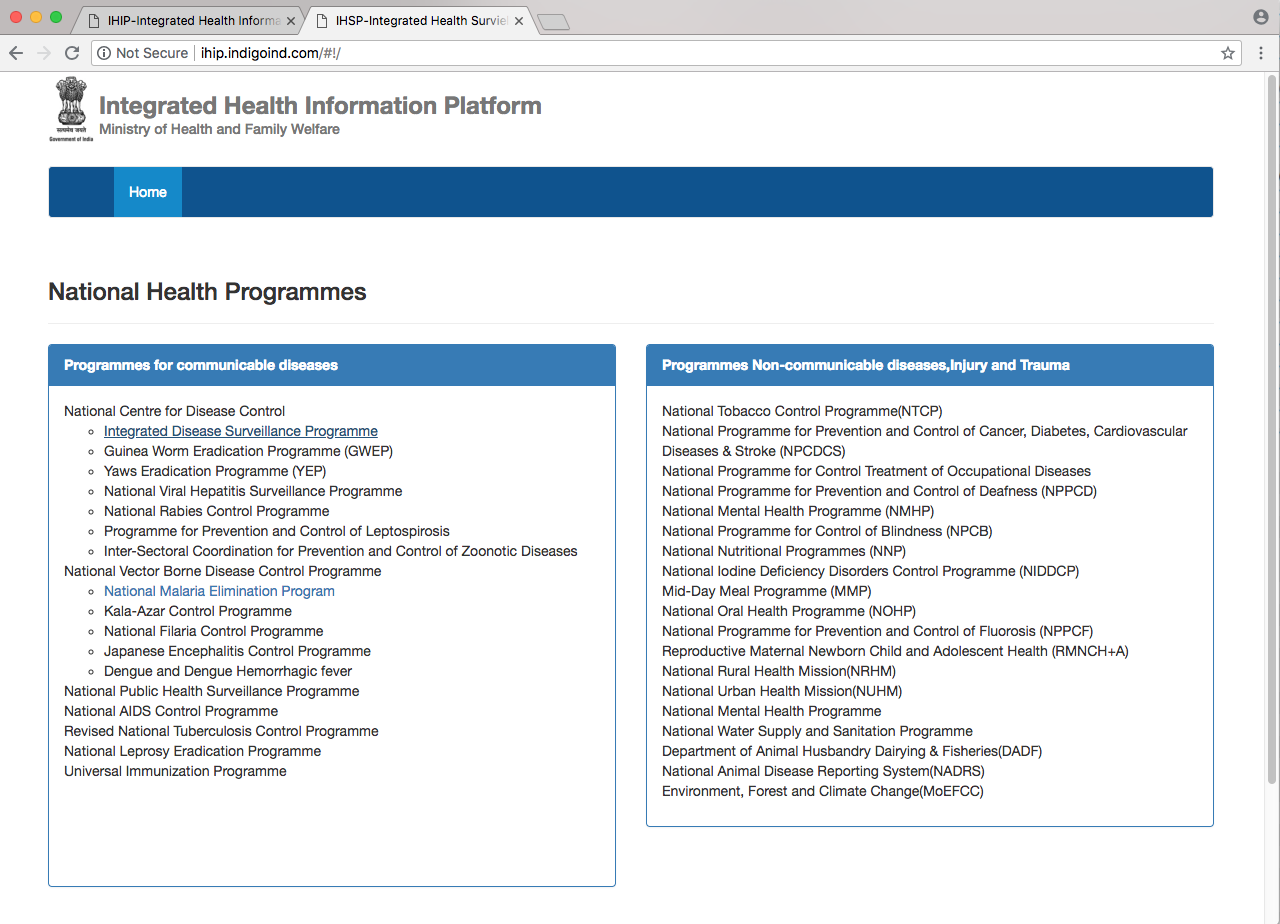 Access to Program Specific Health through IHIP)
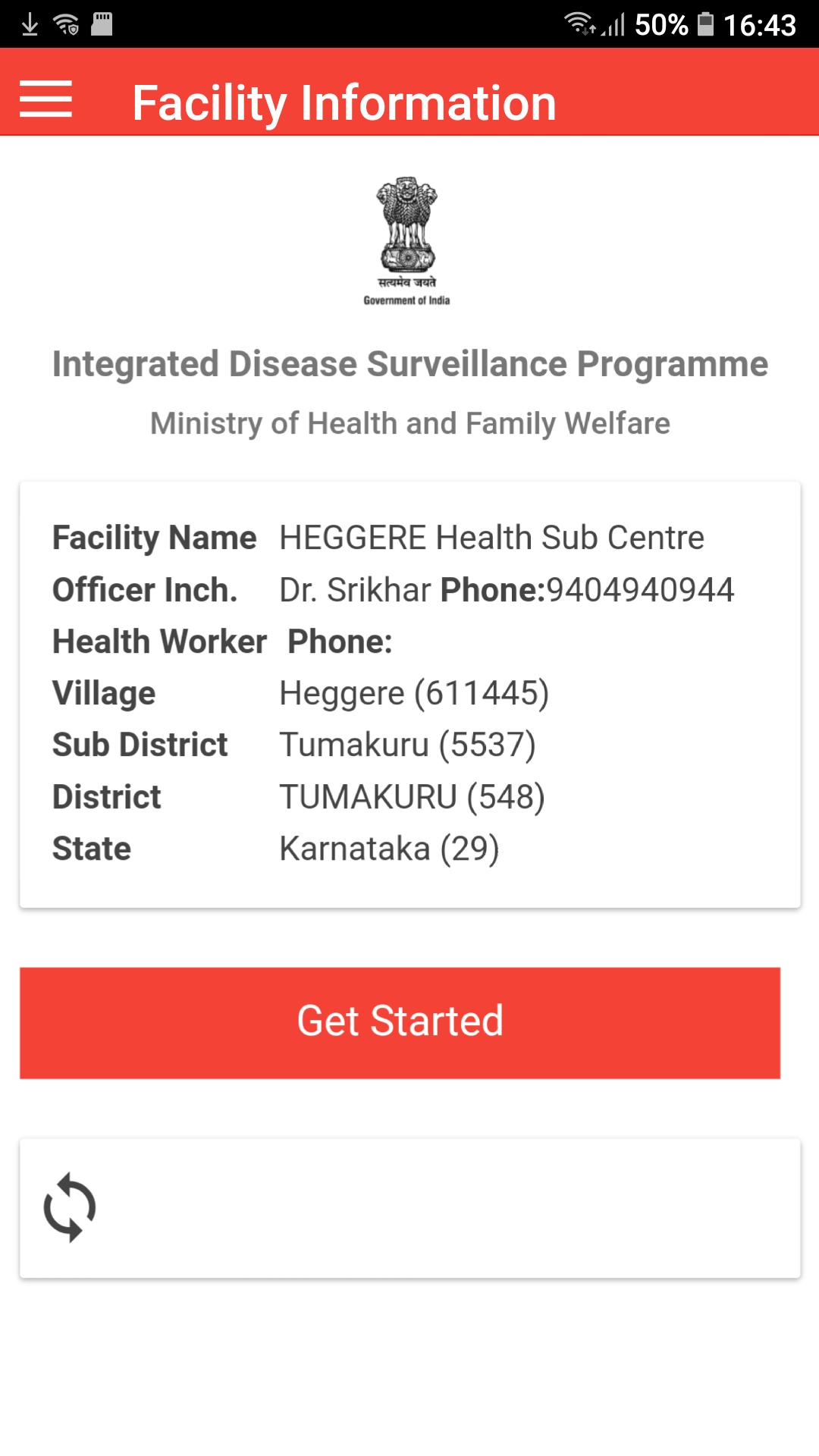 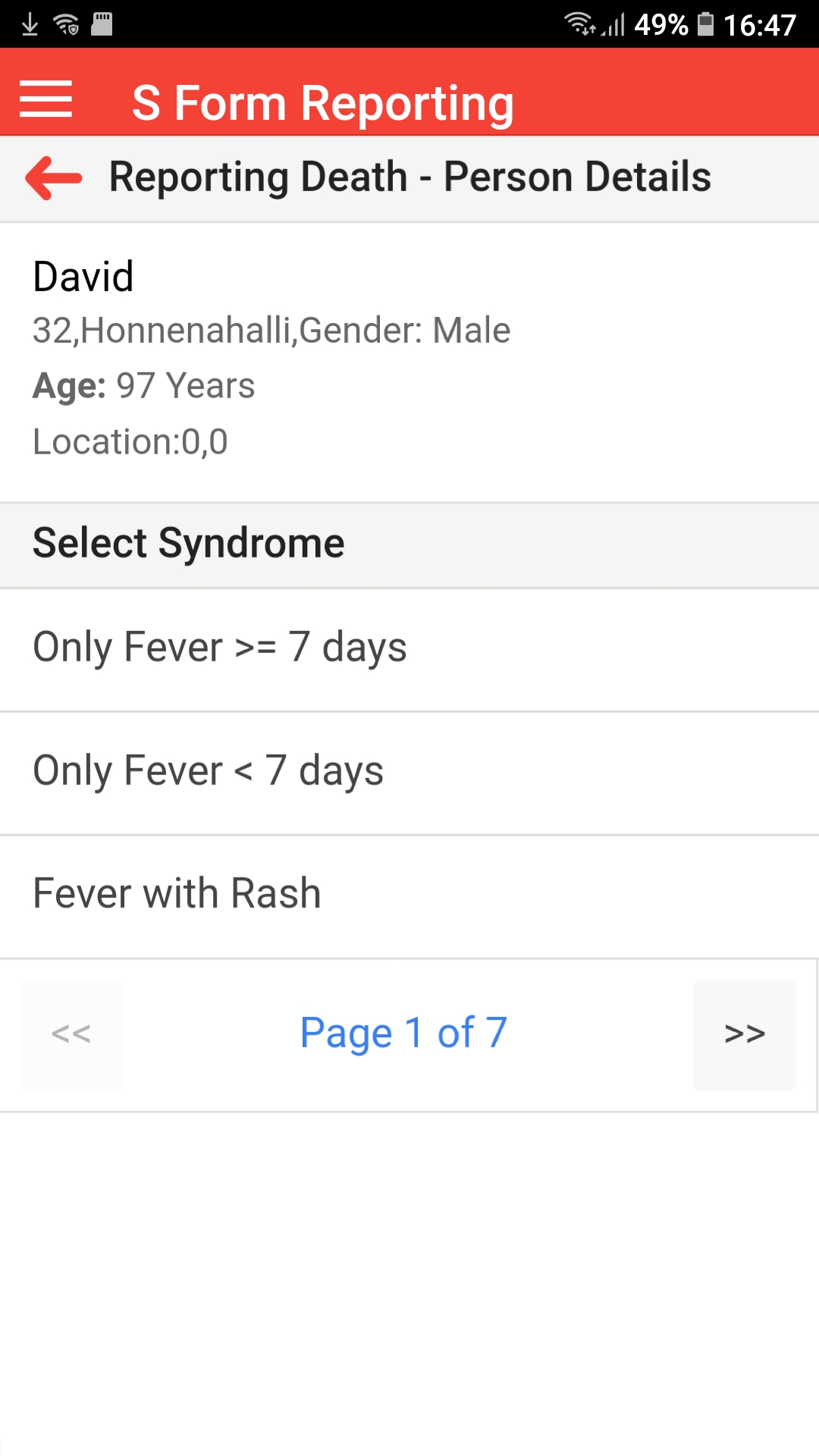 Mobile-based or Tablet-based data collection
for peripheral health workers
(real-time or offline data collection abilities)
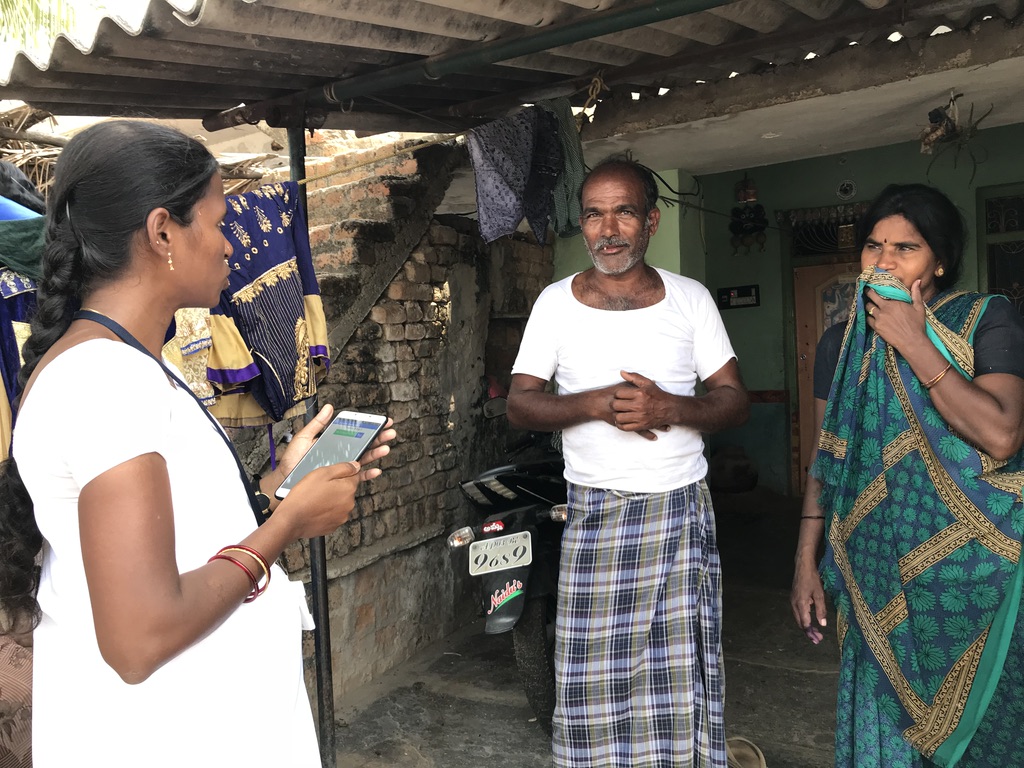 Syndromic Surveillance Data Collection on Mobile Platform
(from villages, rural and urban communities)
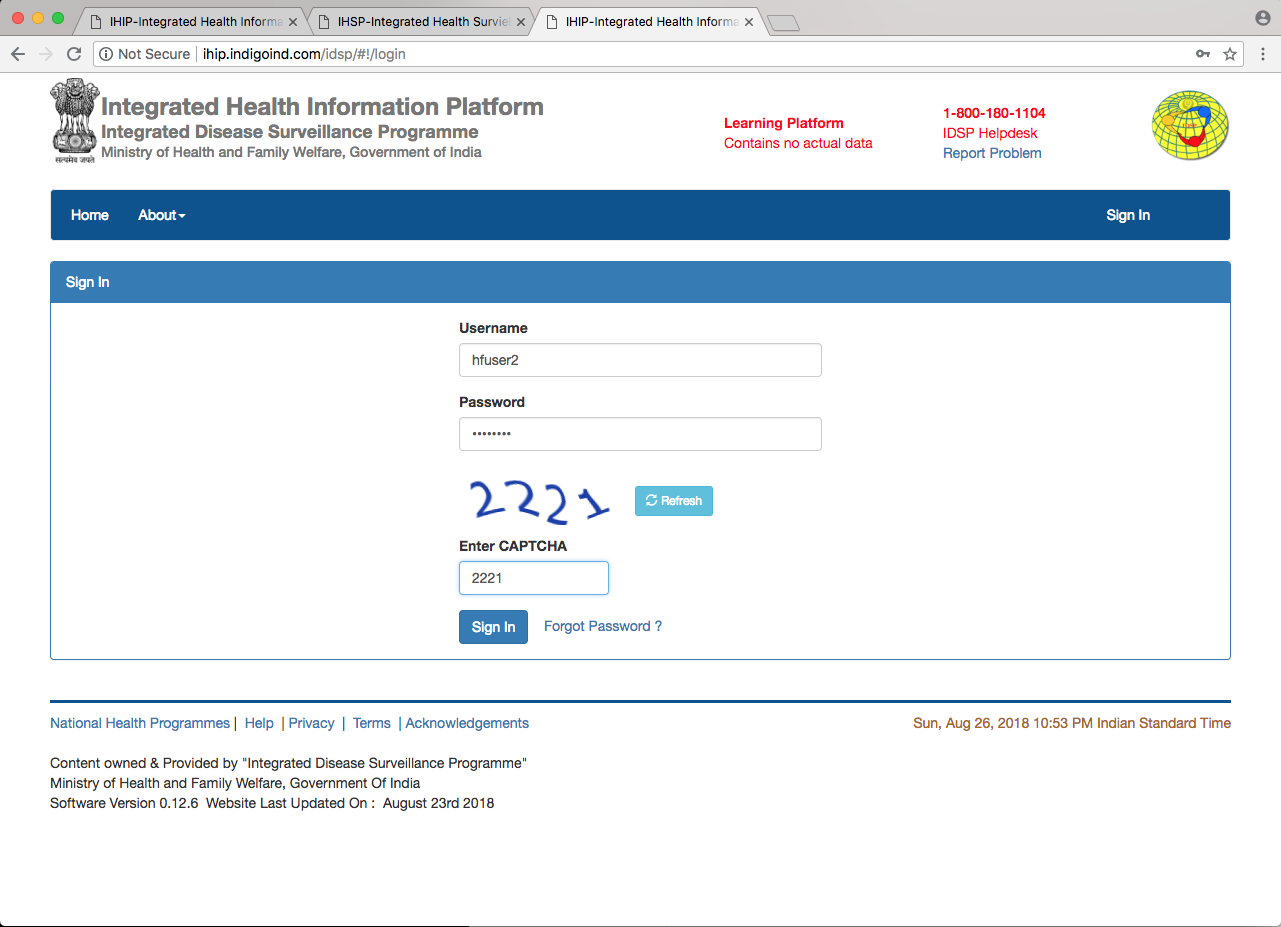 Desktop-based data entry at health facilities
(real-time or offline data collection abilities)
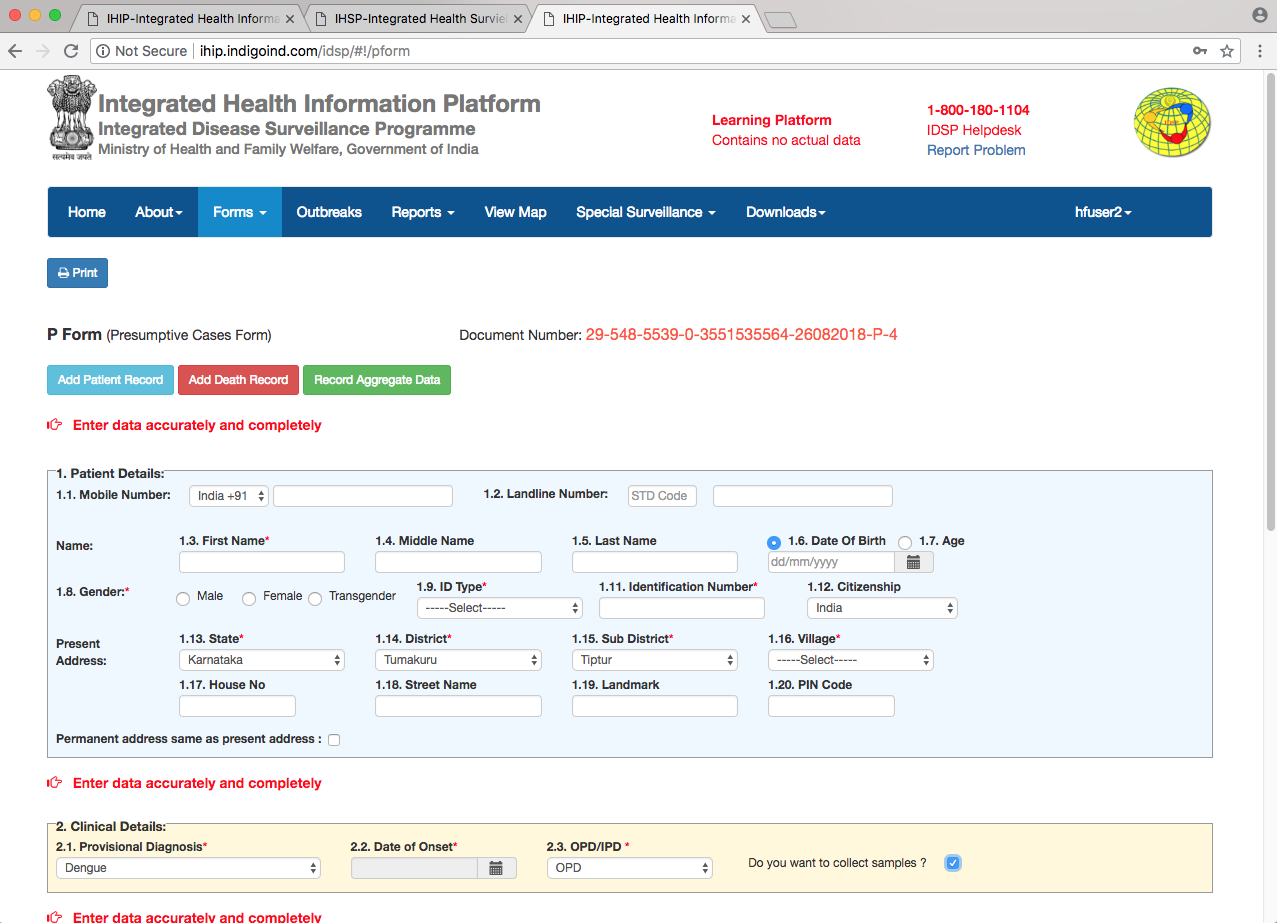 Desktop-based data entry at health facilities
(real-time or offline data collection abilities)
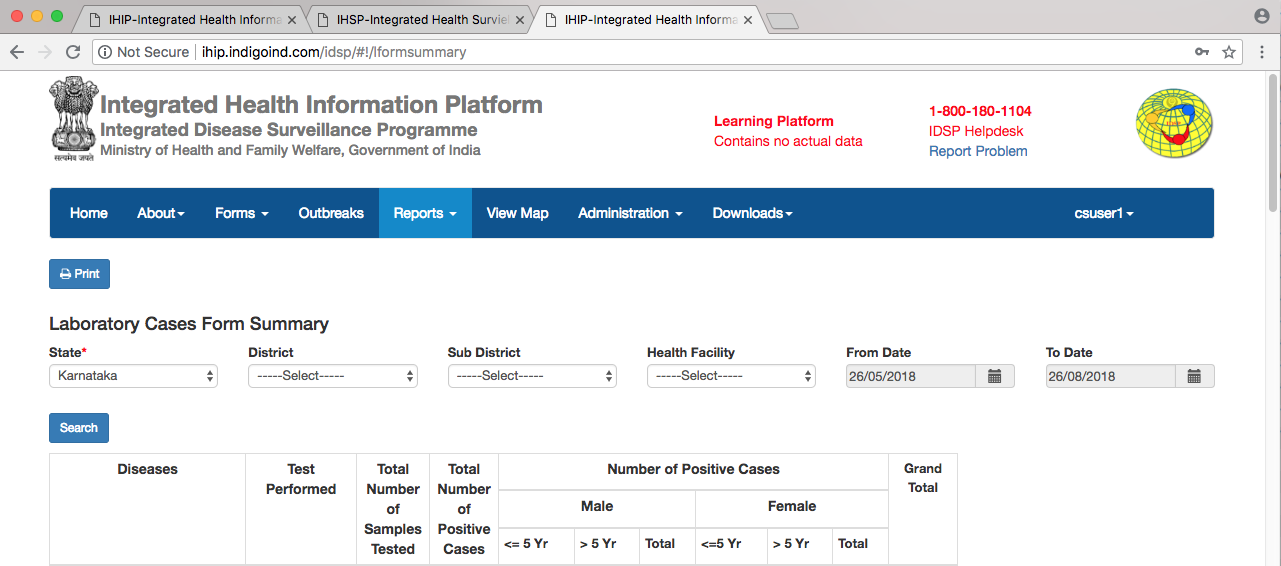 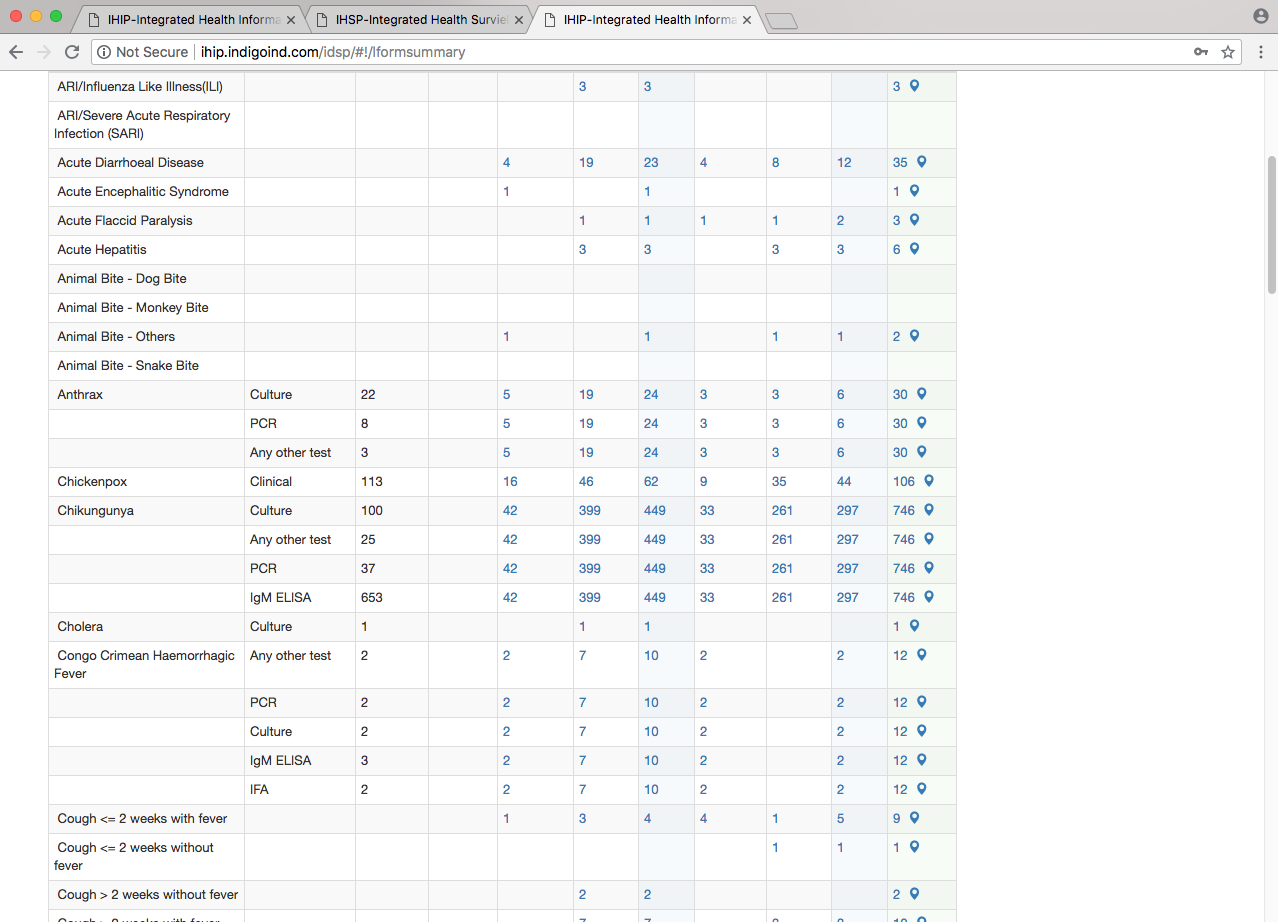 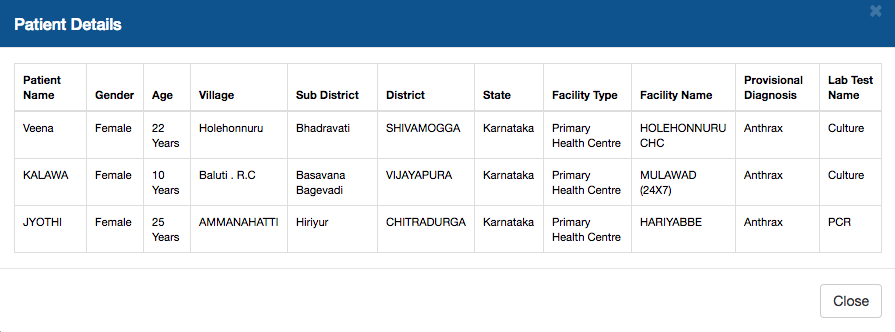 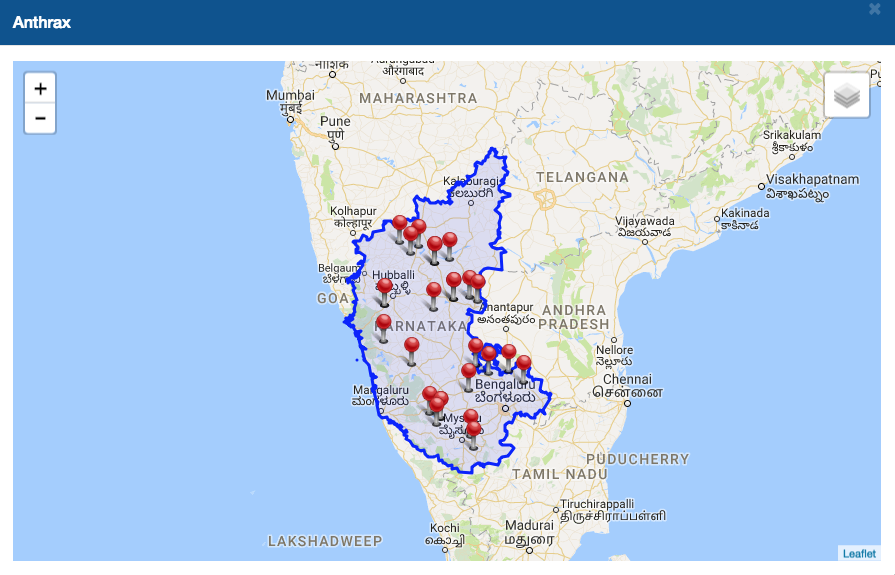 Realtime view of the lab sample tested and confirmed cases and their geographic attributes
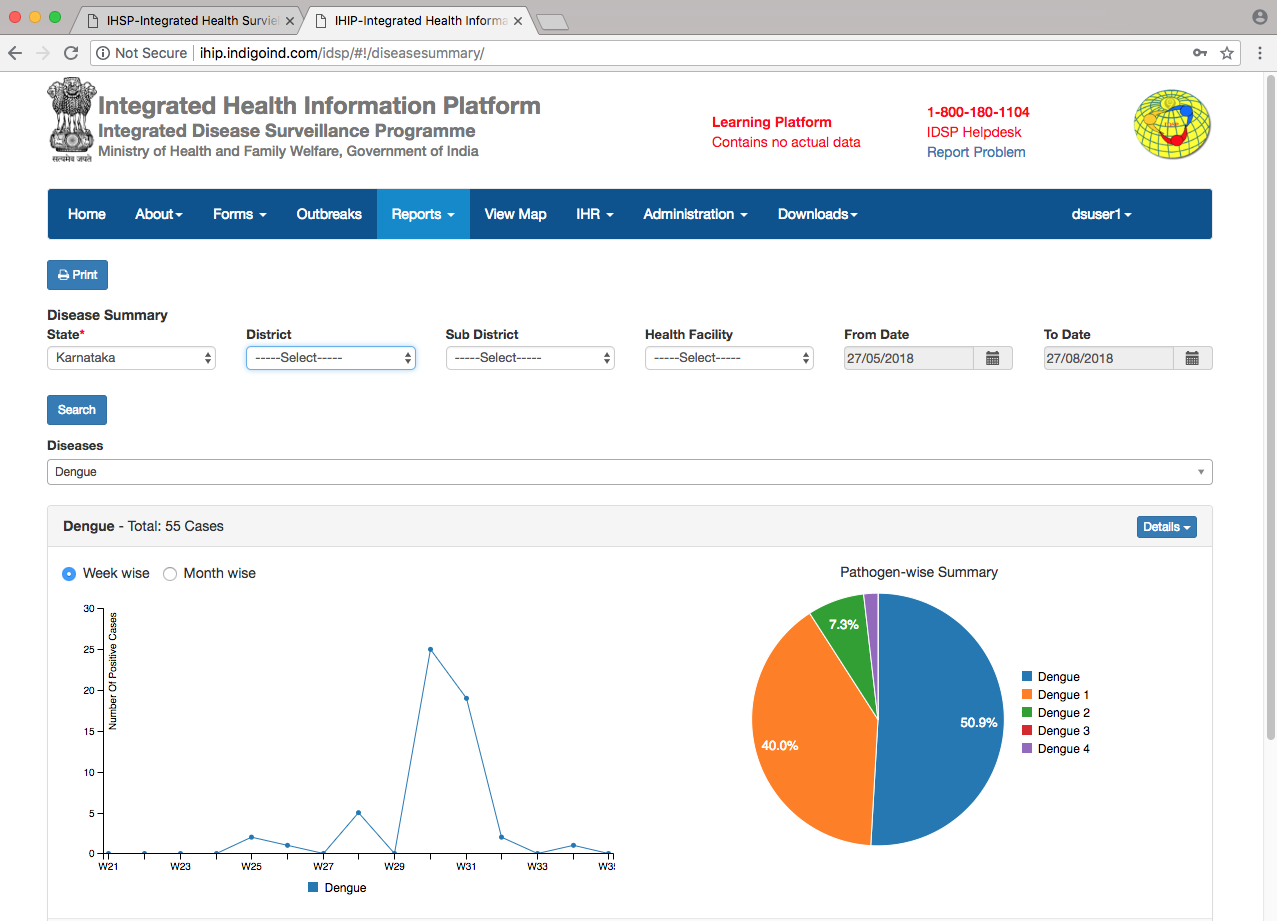 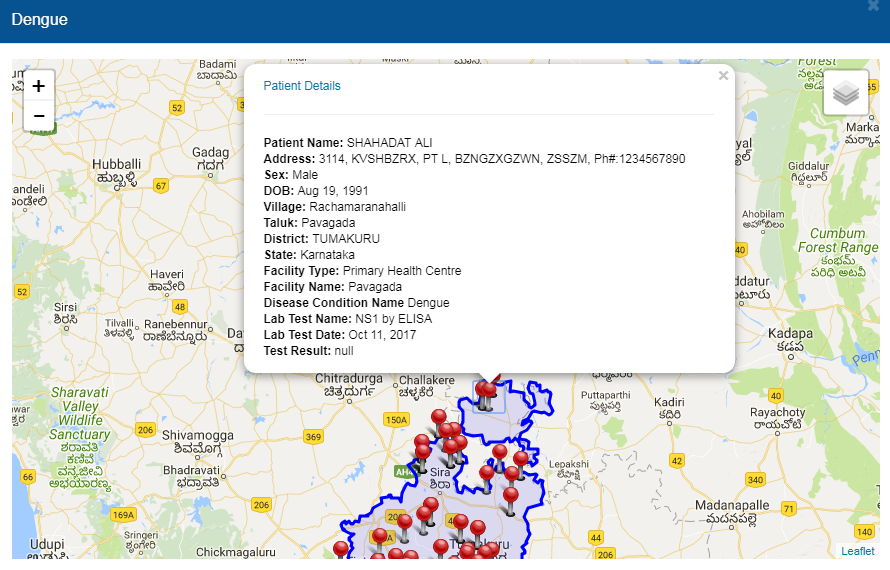 Real-time view of lab-confirmed cases of 
And progression and daily/weekly monitoring of activity
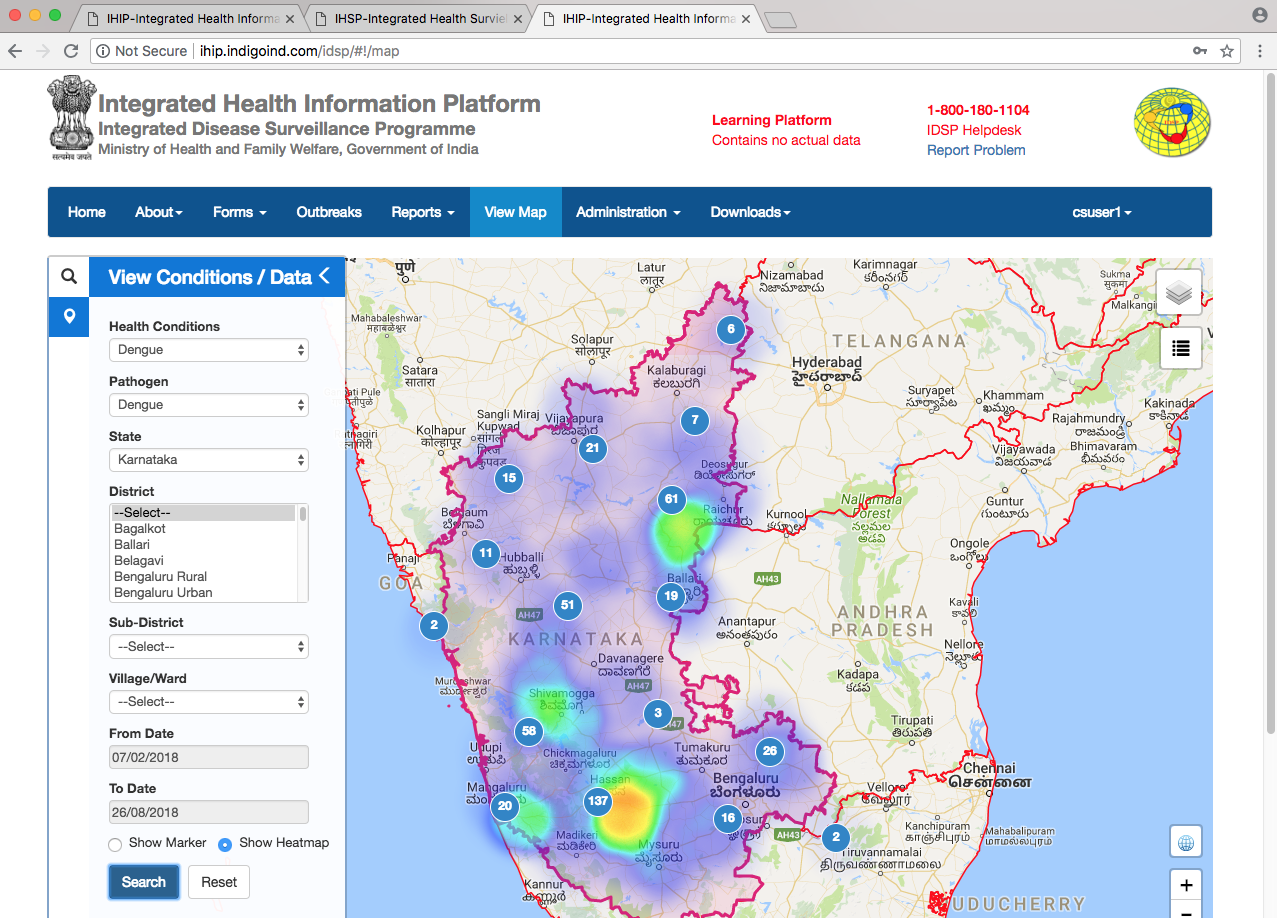 View heatmaps and distribution of lab-confirmed cases.
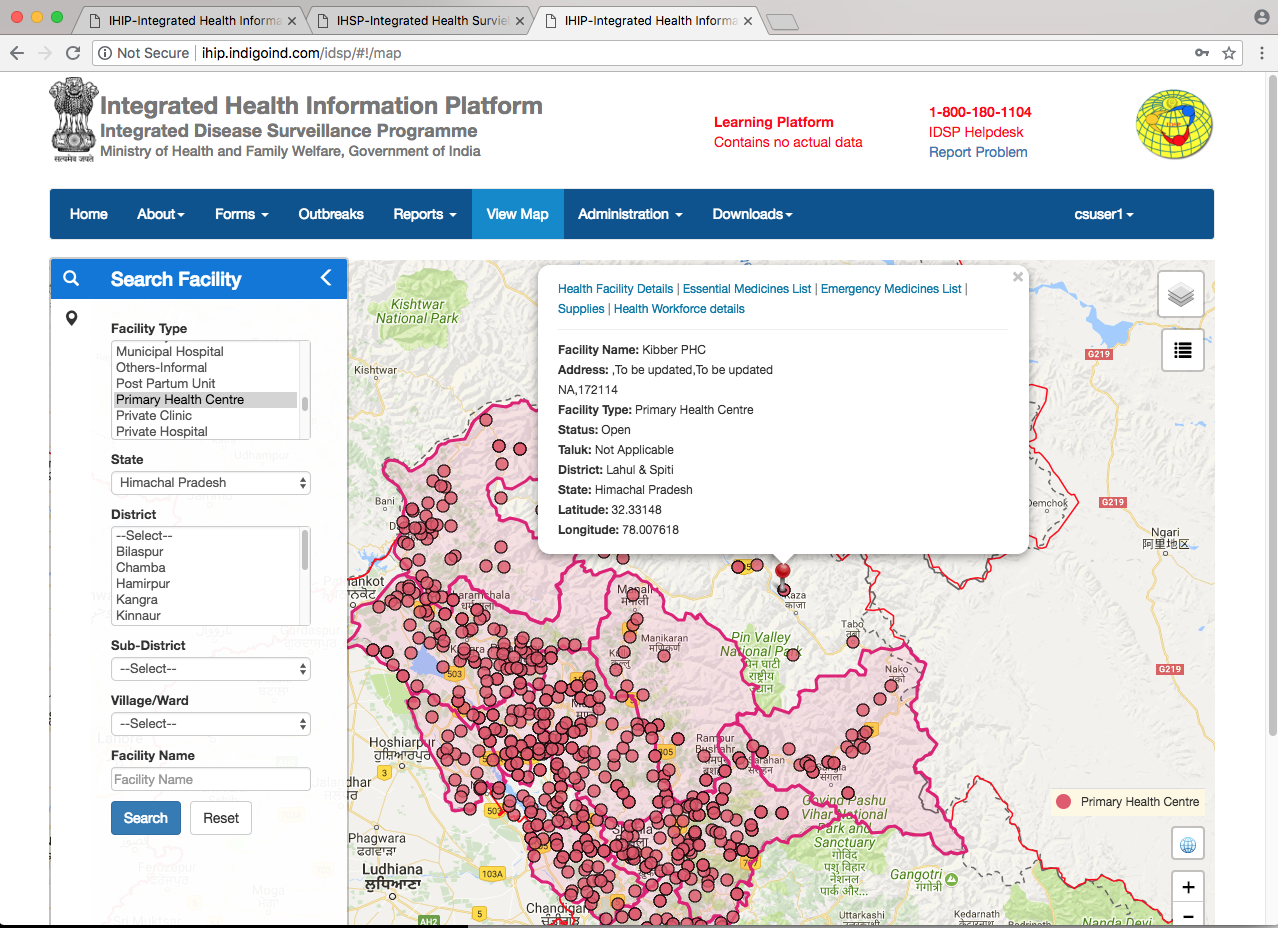 Manage health facilities along with the list of health workforce, essential and emergency medicines and supplies within them.
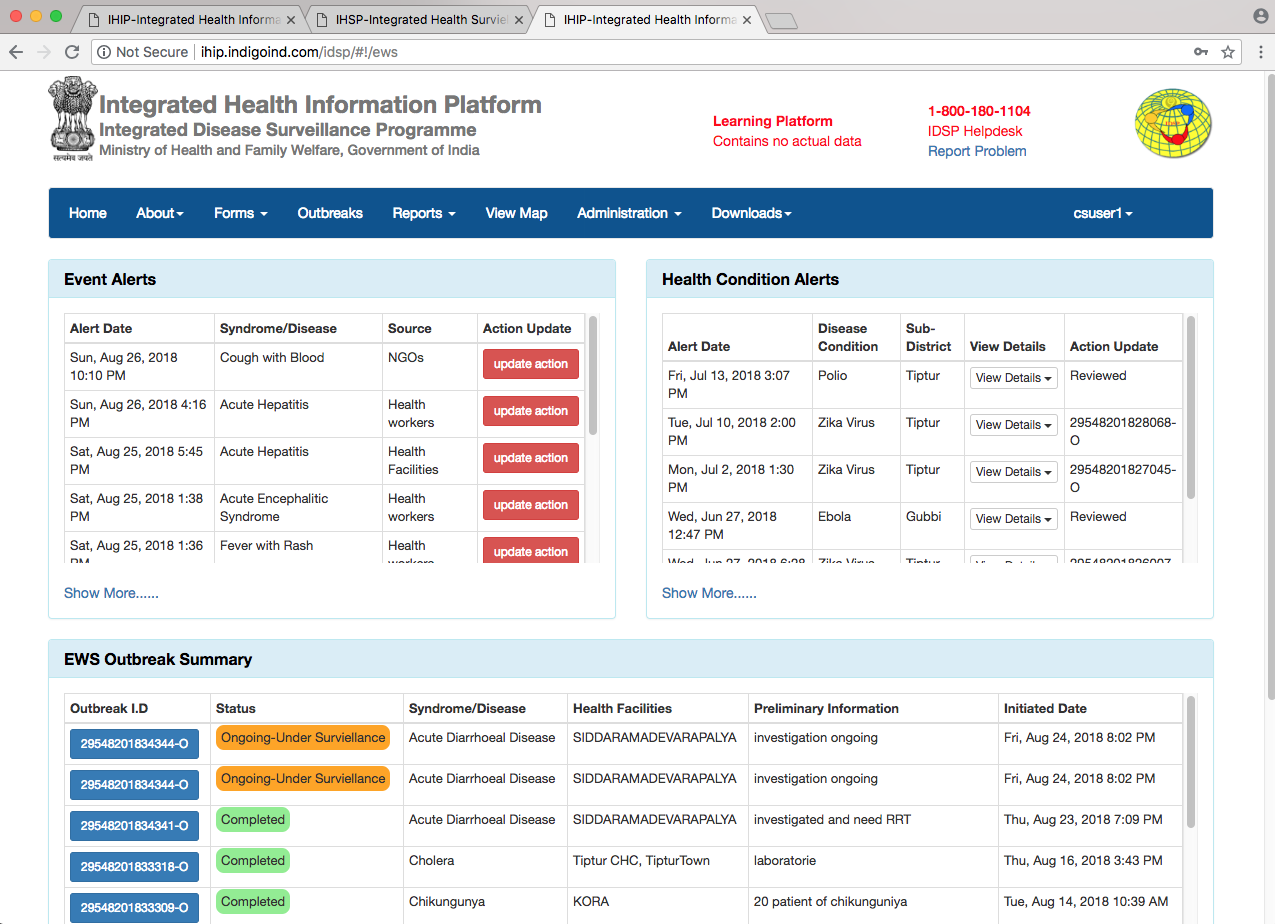 Provides a dashboard of all ongoing events, 
health condition alerts and disease outbreaks
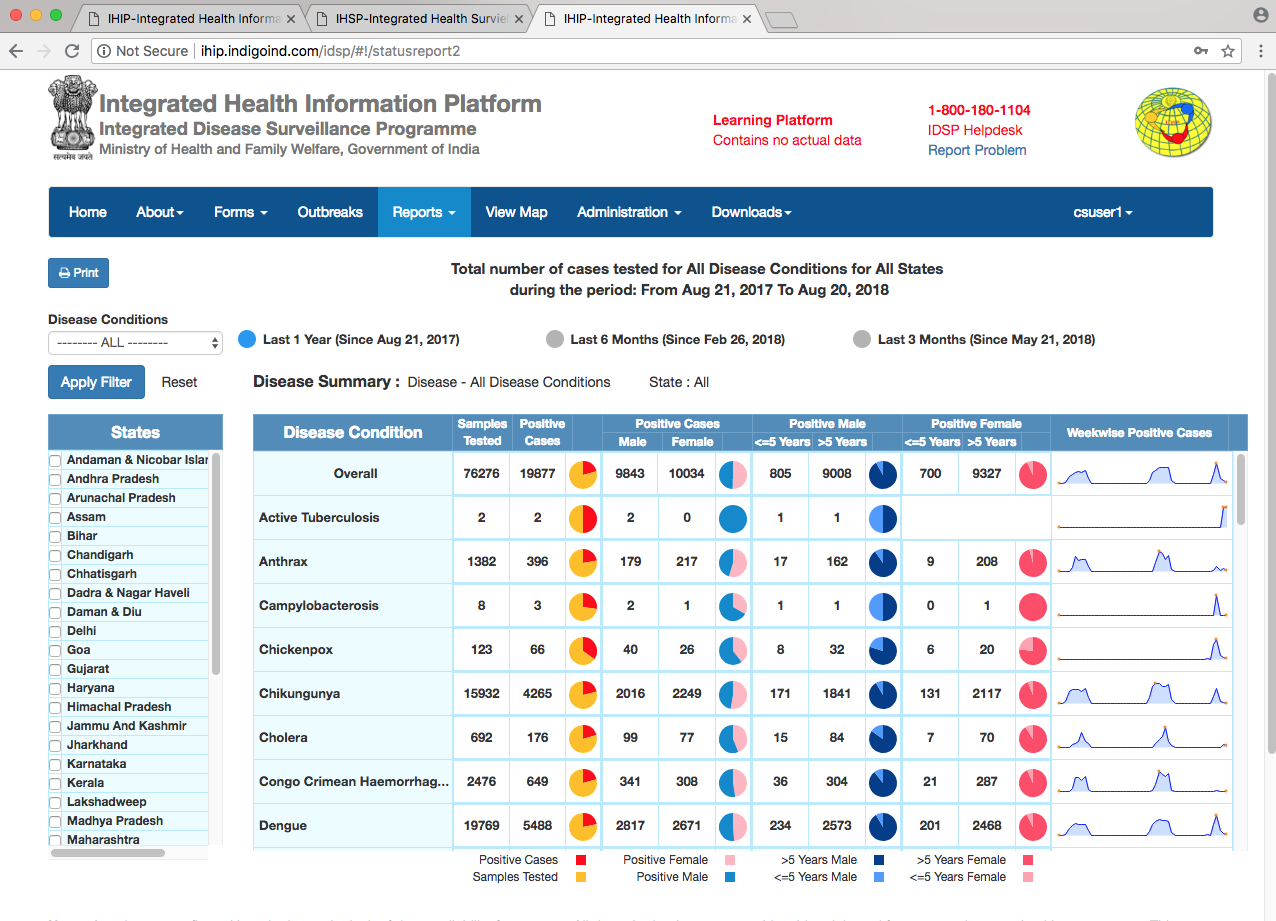 Provides comprehensive dashboard of all activities for decision-makers
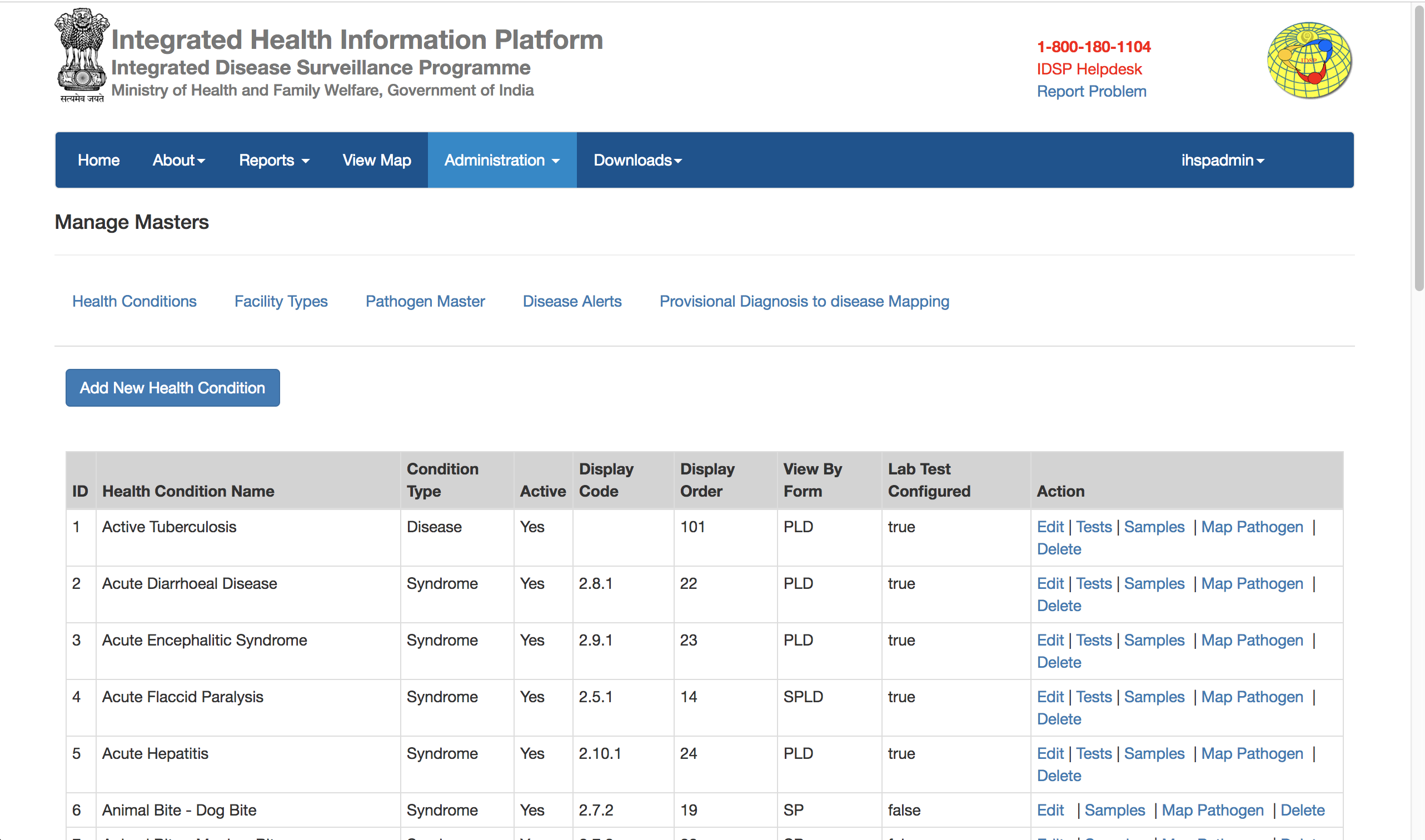 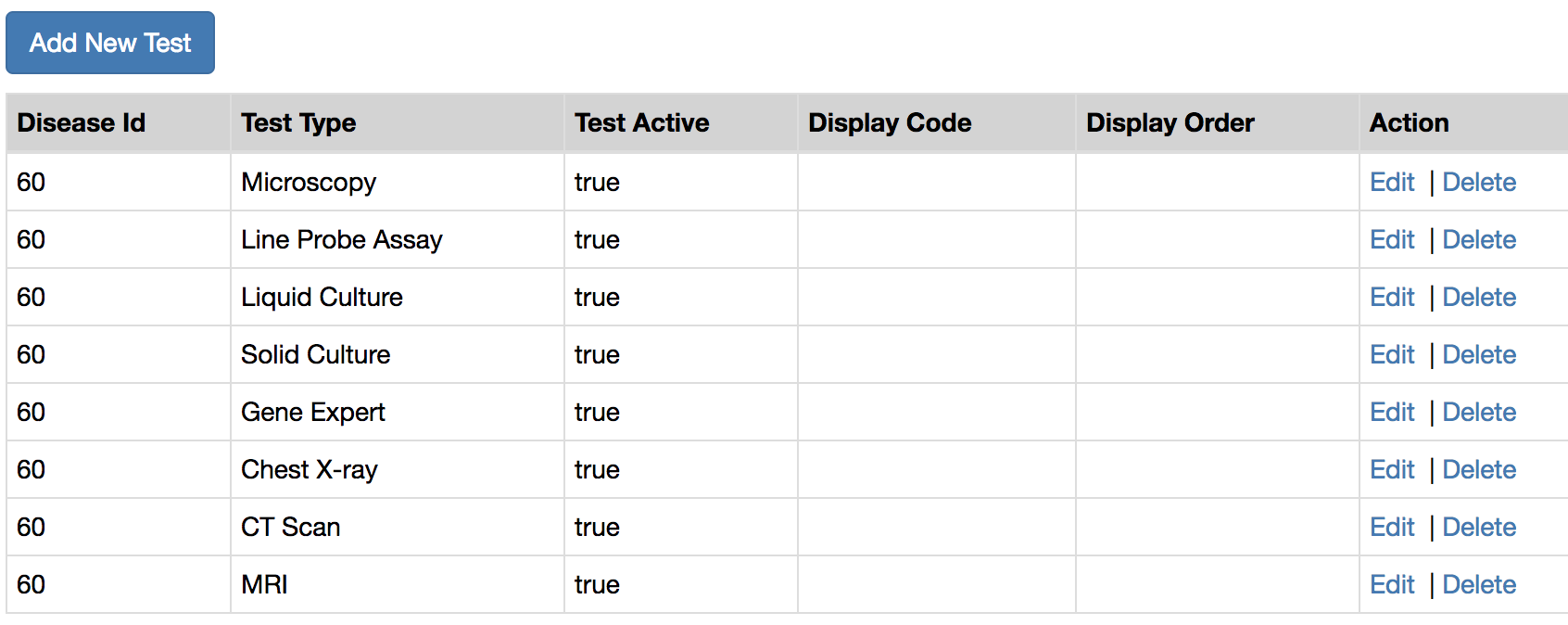 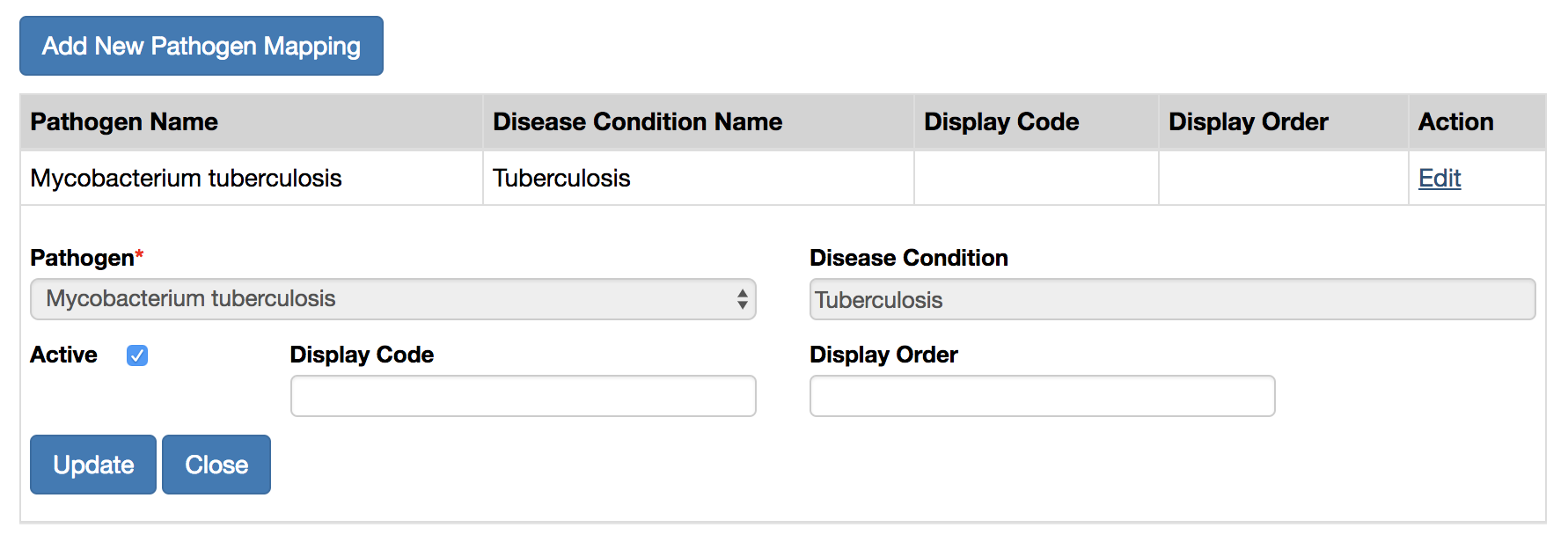 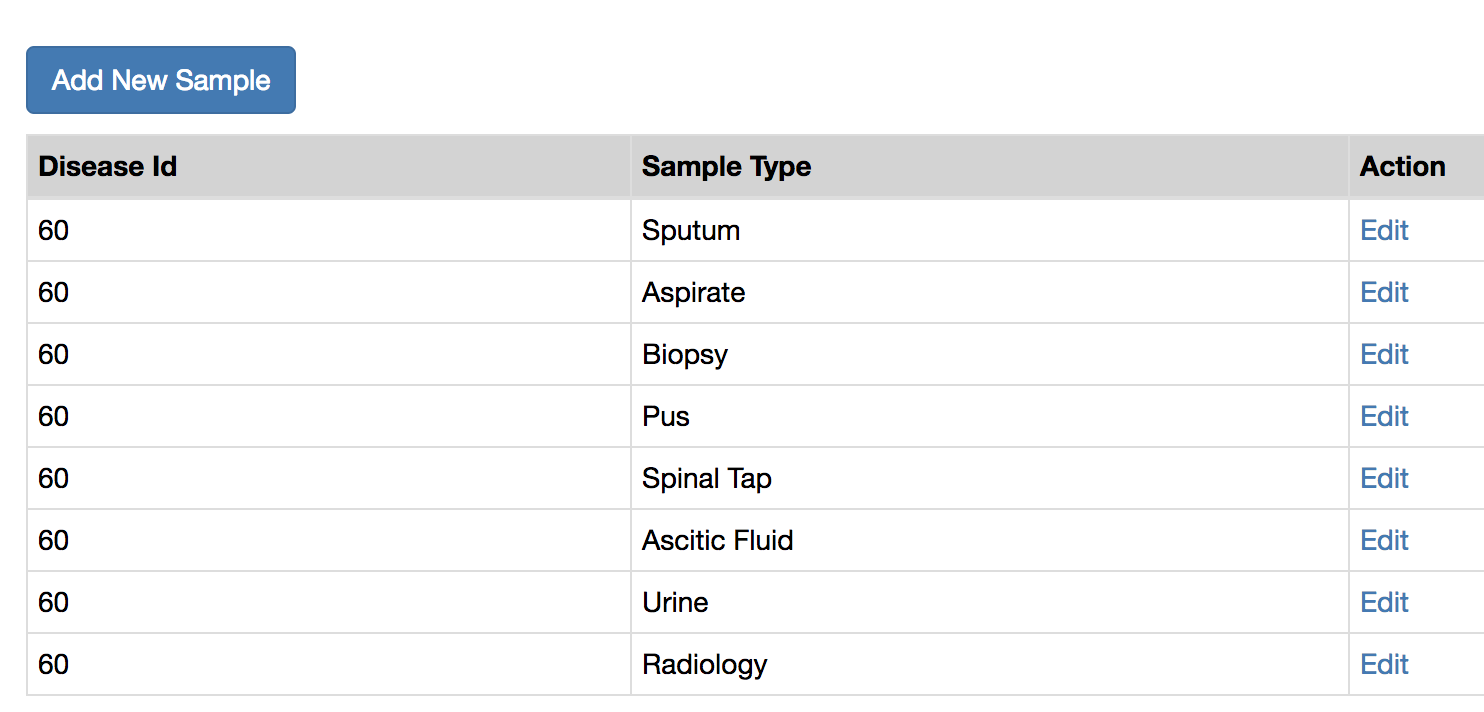 Powerful features to edit forms for real-time deployment nationwide during emergencies and outbreaks
Other Essential Features of
 Integrated Health Information Platform
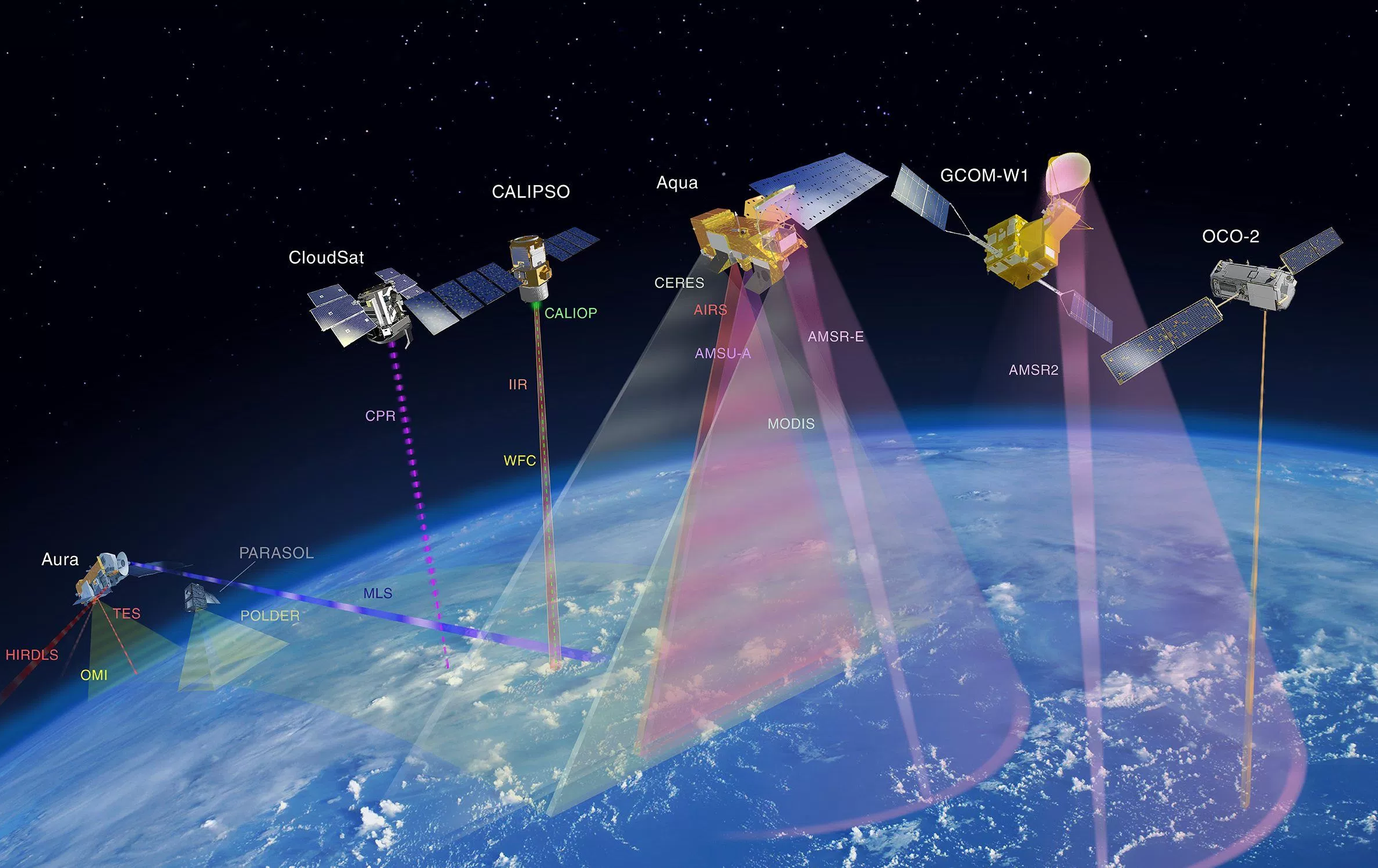 NASA 2013
Integration of On-demand Satellite Imagery and Ground-based Environmental Observation data
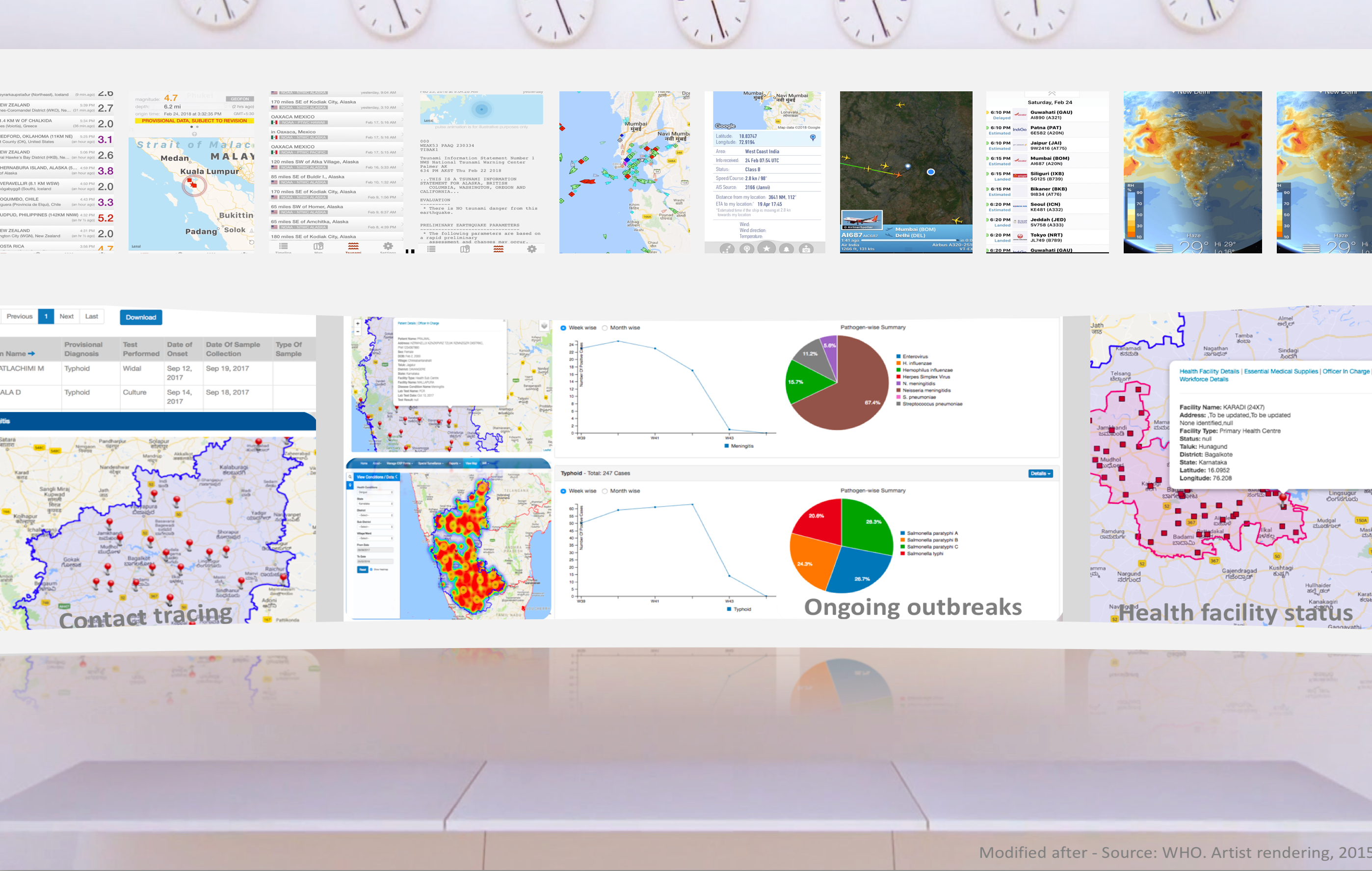 MoHFW Integrated Health Surveillance Dashboard
Strategic Health Operations Center
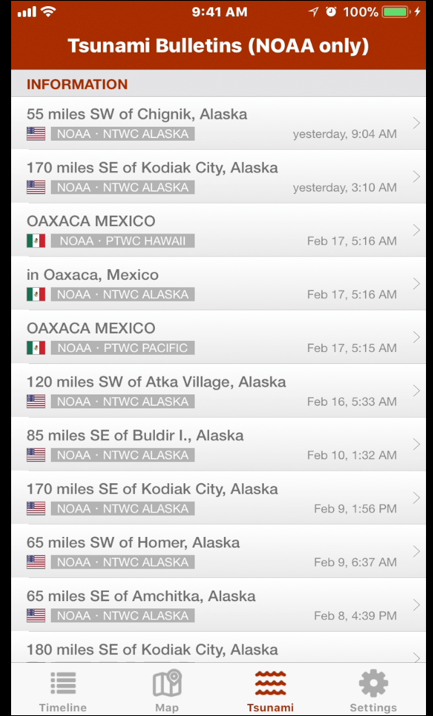 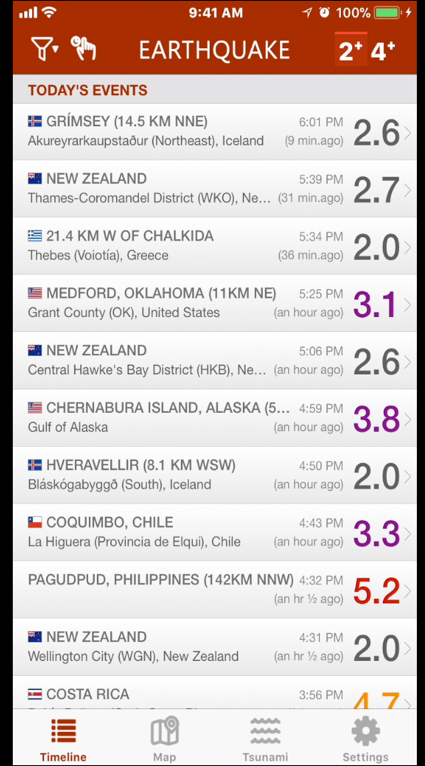 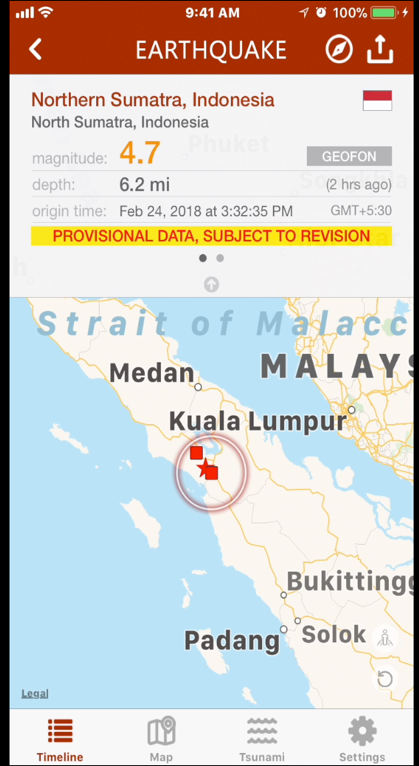 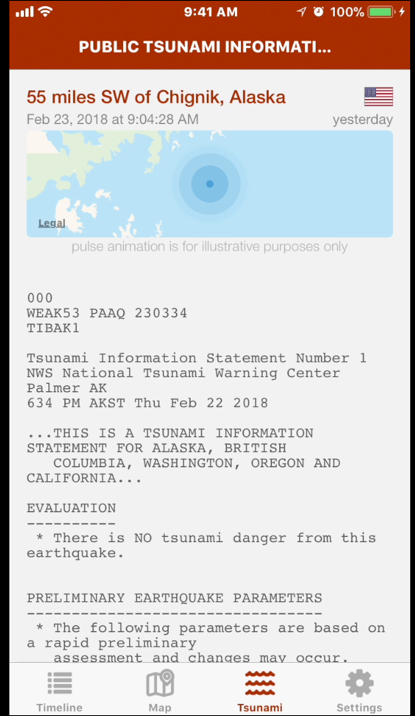 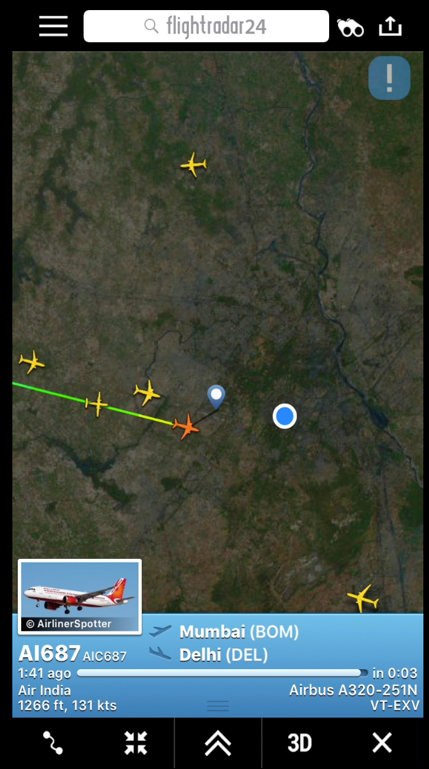 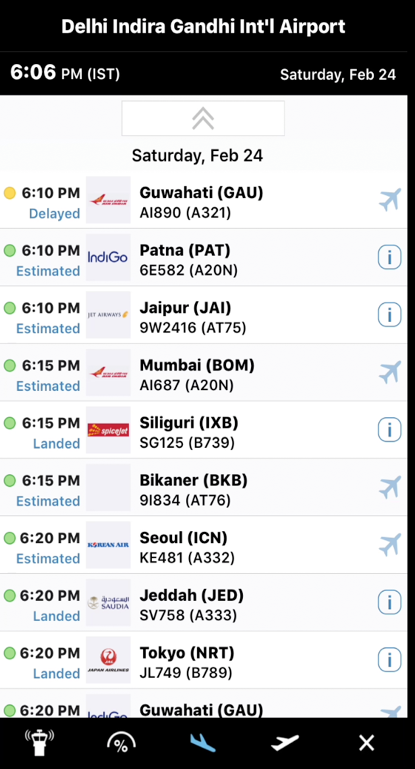 Dashboard A - Public Health Emergency Monitoring
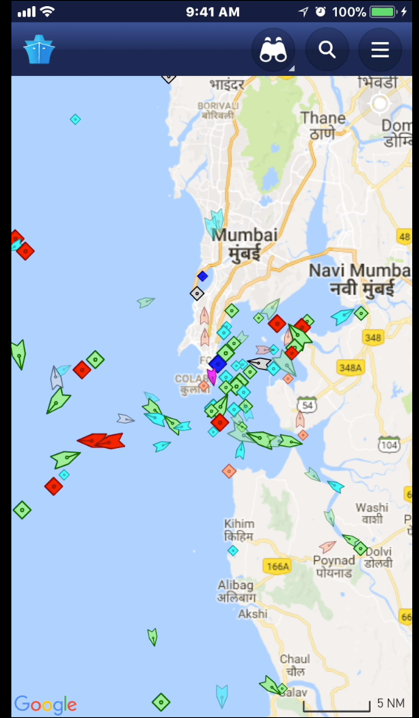 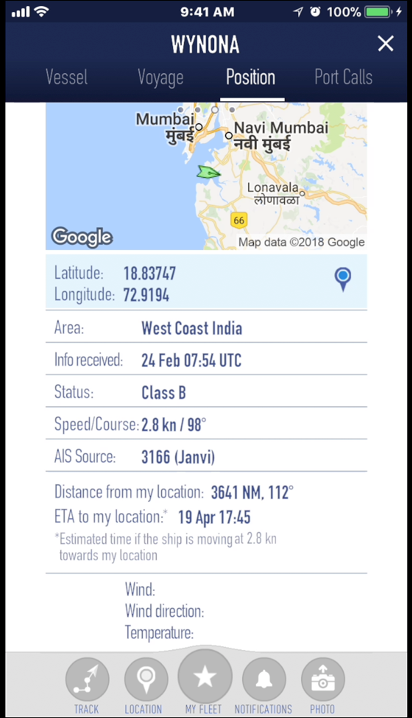 Dashboard B – Integration of Airports, Seaports, Land Boarder Crossing Data
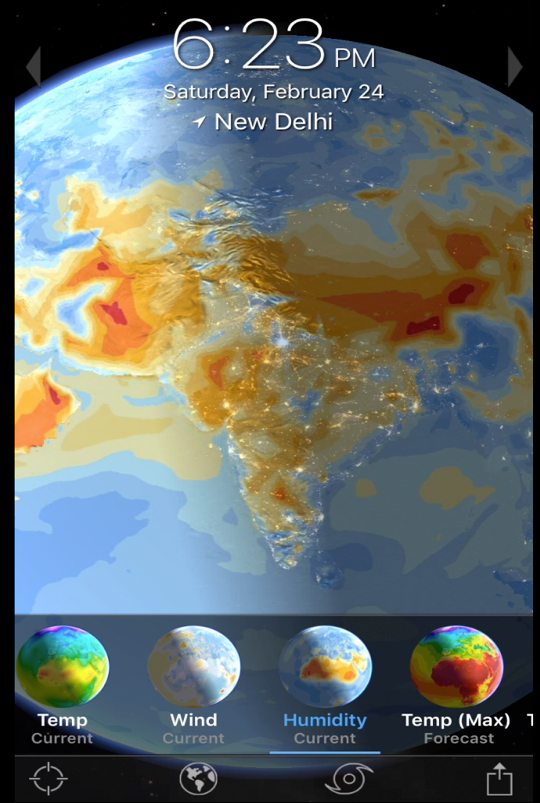 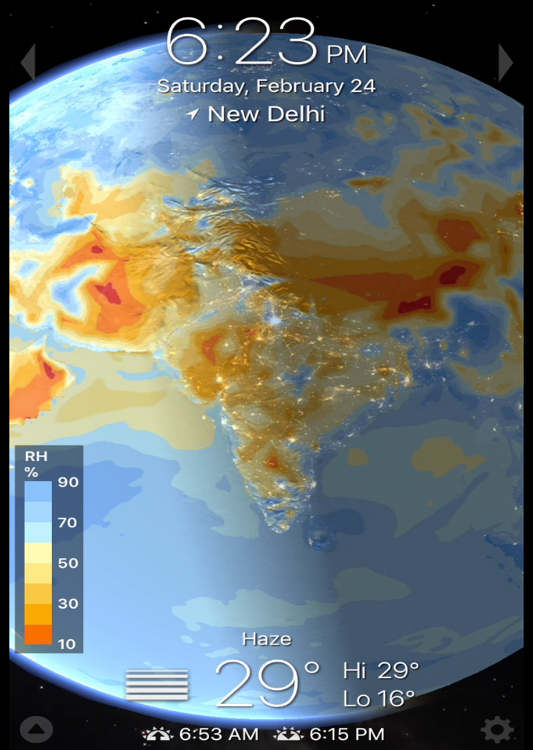 To be configured
To be configured
Dashboard C - Public Health Environment Monitoring
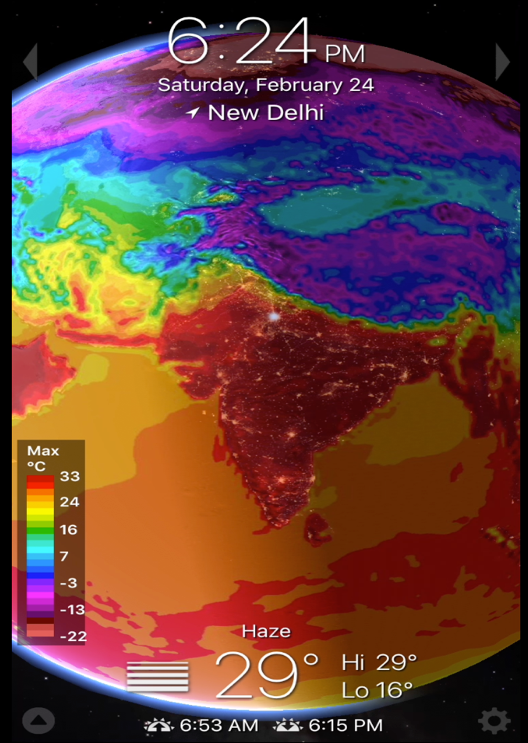 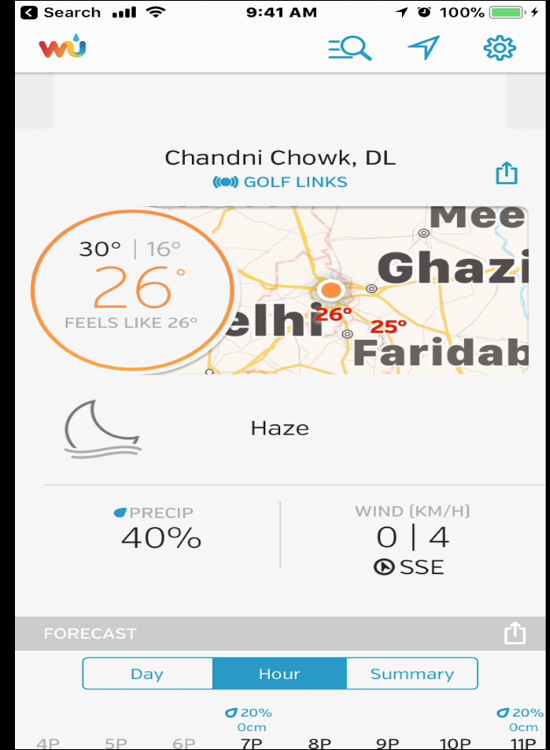 To be configured
To be configured
Dashboard D – To be configured
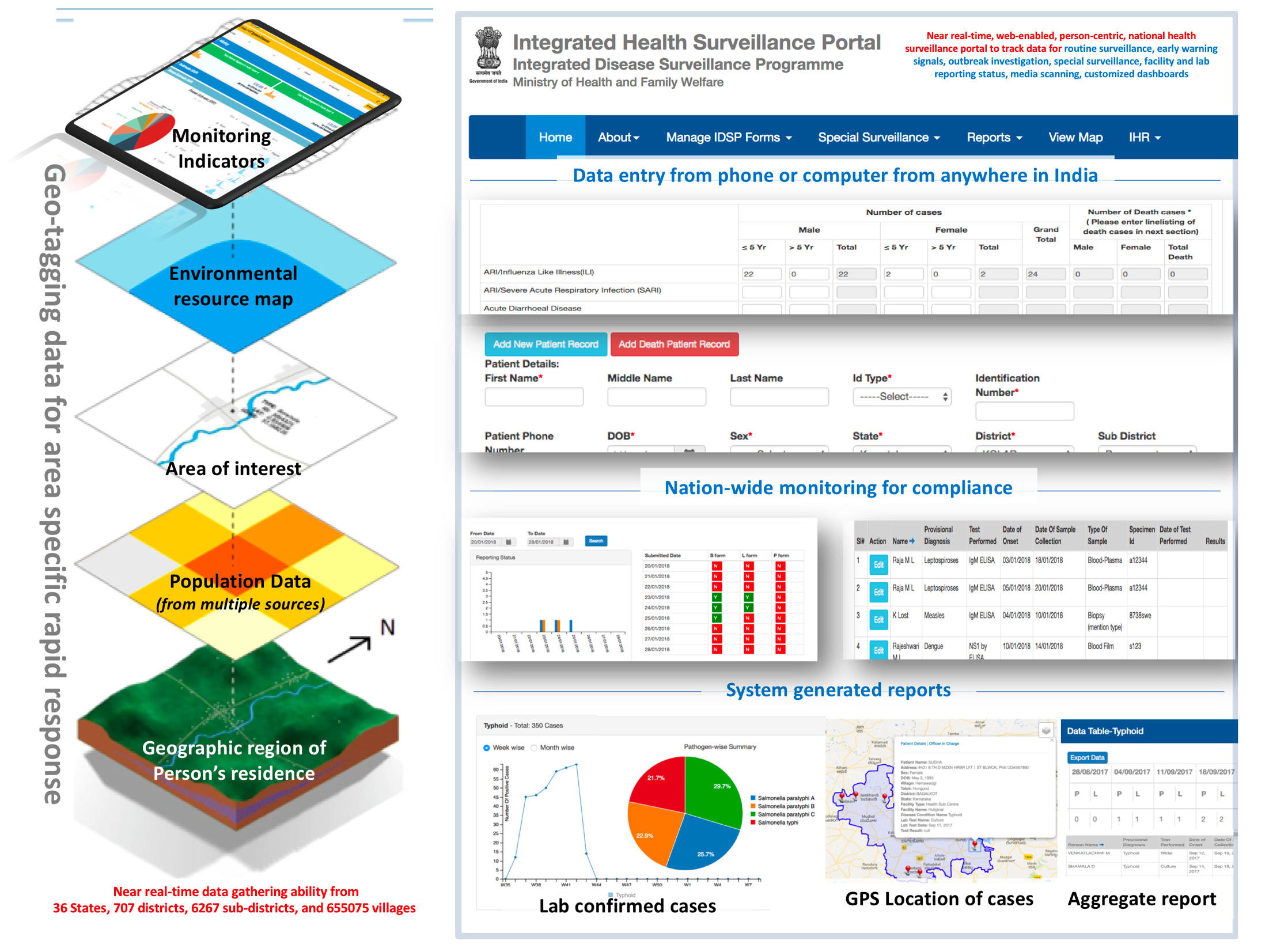 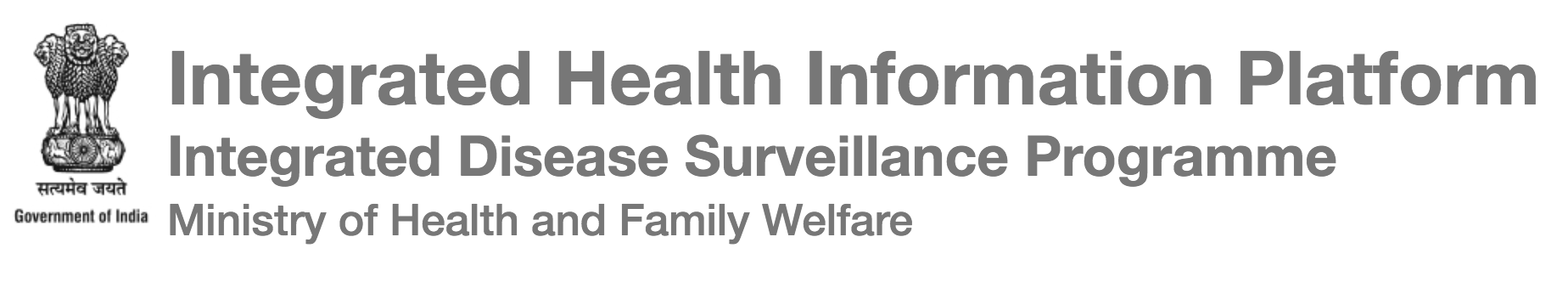 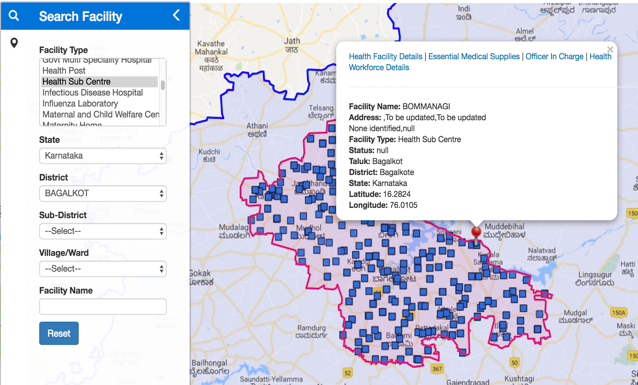 IHIP Training & Roll Out (proposed)
Thank you
For further information

Dr Ramesh Krishnamurthy, KrishnamurthyR@who.int
Senior Advisor,  Health Metrics and Measurement Cluster
WHO Headquarters, Switzerland


Dr Pavana Murthy, MurthyP@who.int
National Professional Officer
WHO Country Office, India